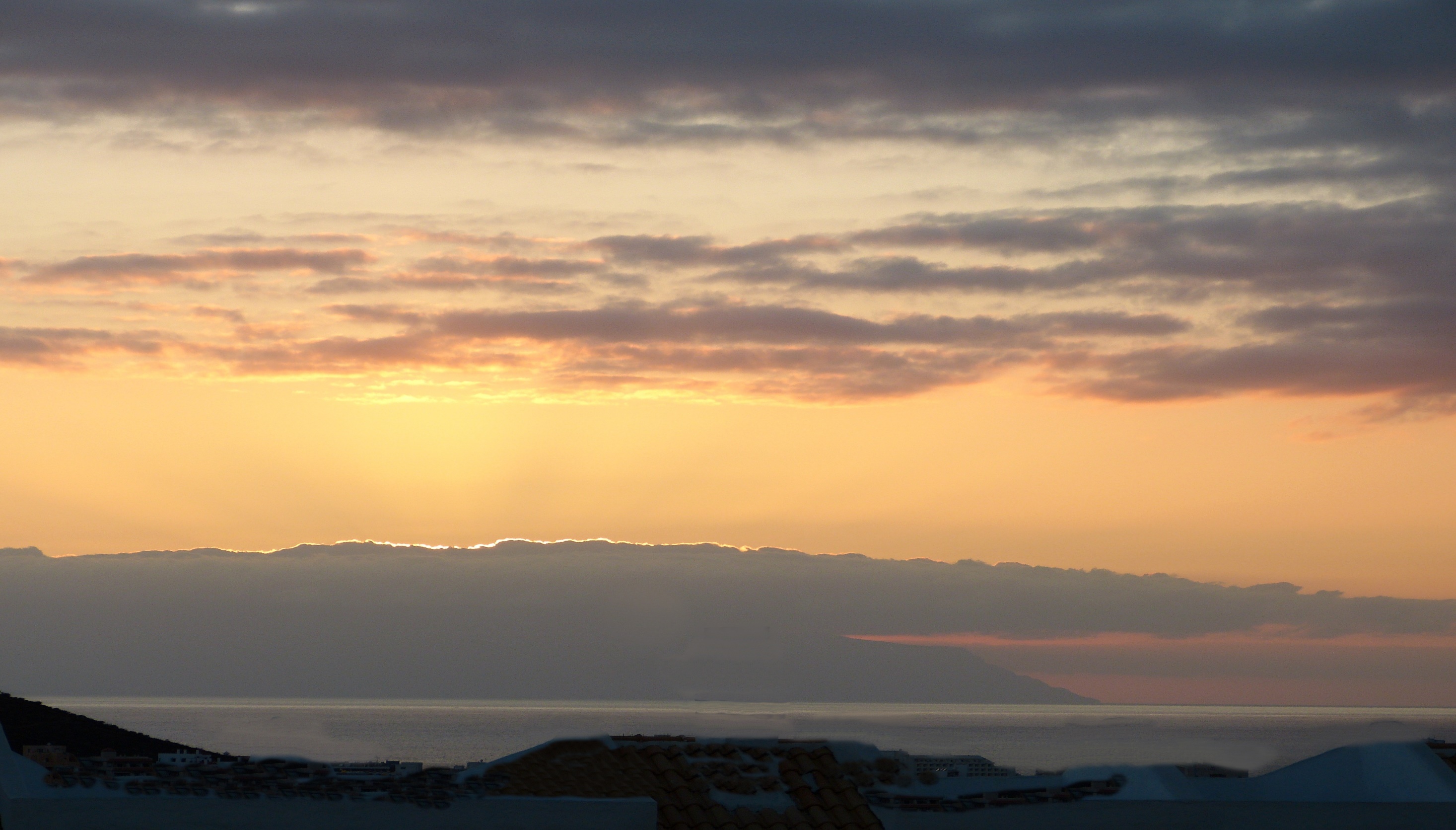 God’s servant – a comfort for Jerusalem
Isaiah 51:1-52:12
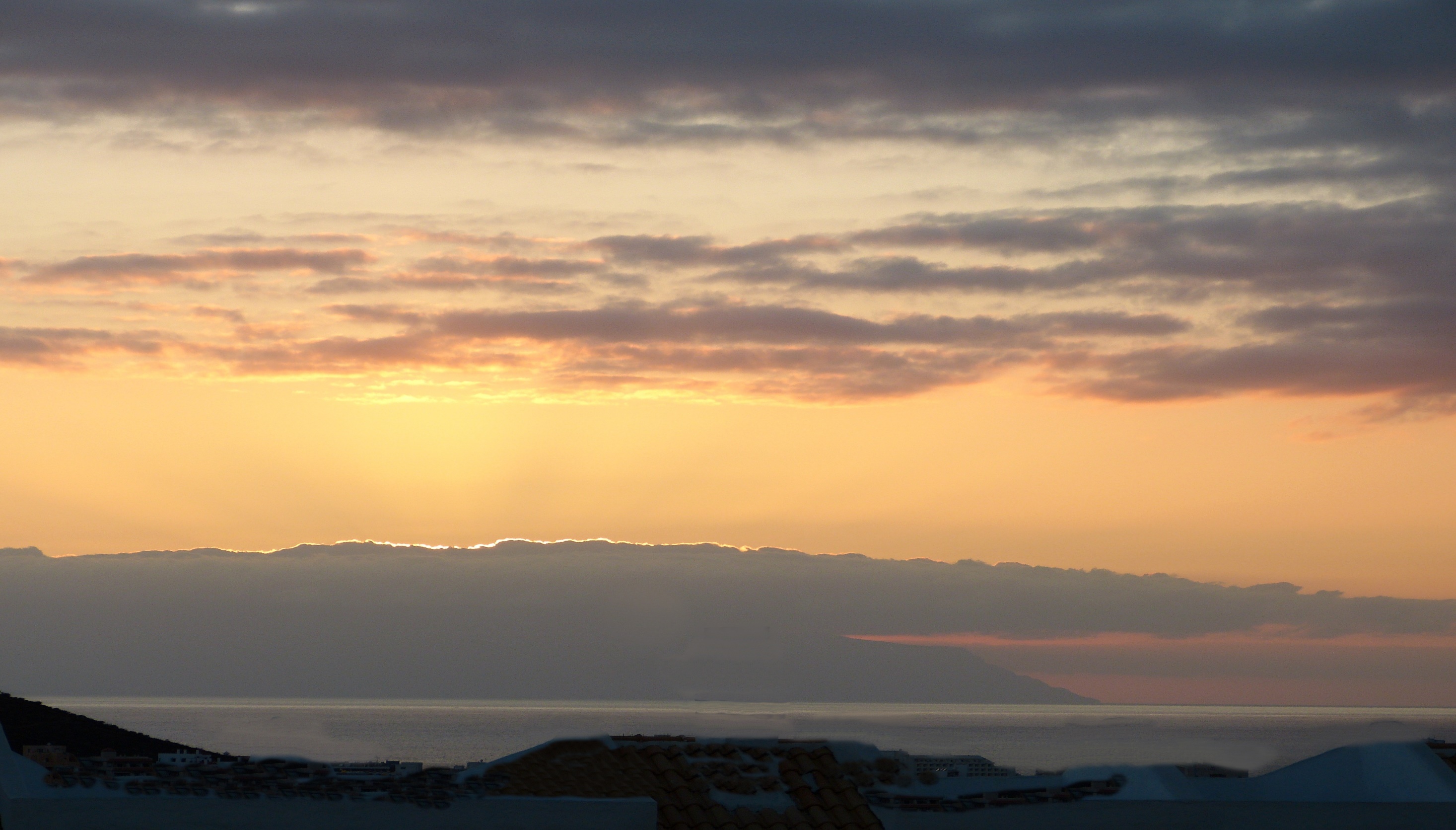 God’s servant – a comfort for Jerusalem
Isaiah 51:1-52:12
Rejection of false gods – worthless!
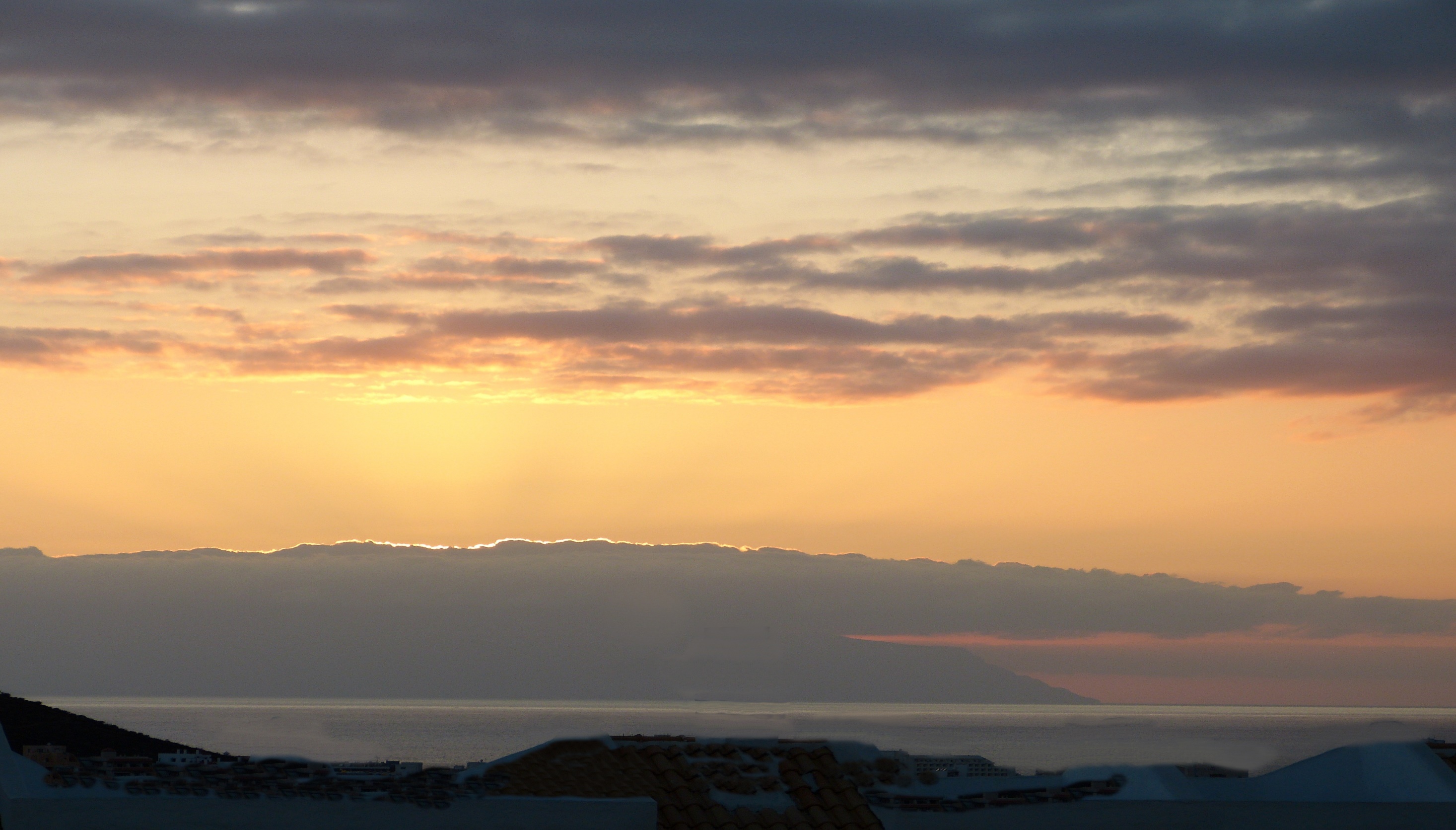 God’s servant – a comfort for Jerusalem
Isaiah 51:1-52:12
Rejection of false gods – worthless!
All-encompassing message
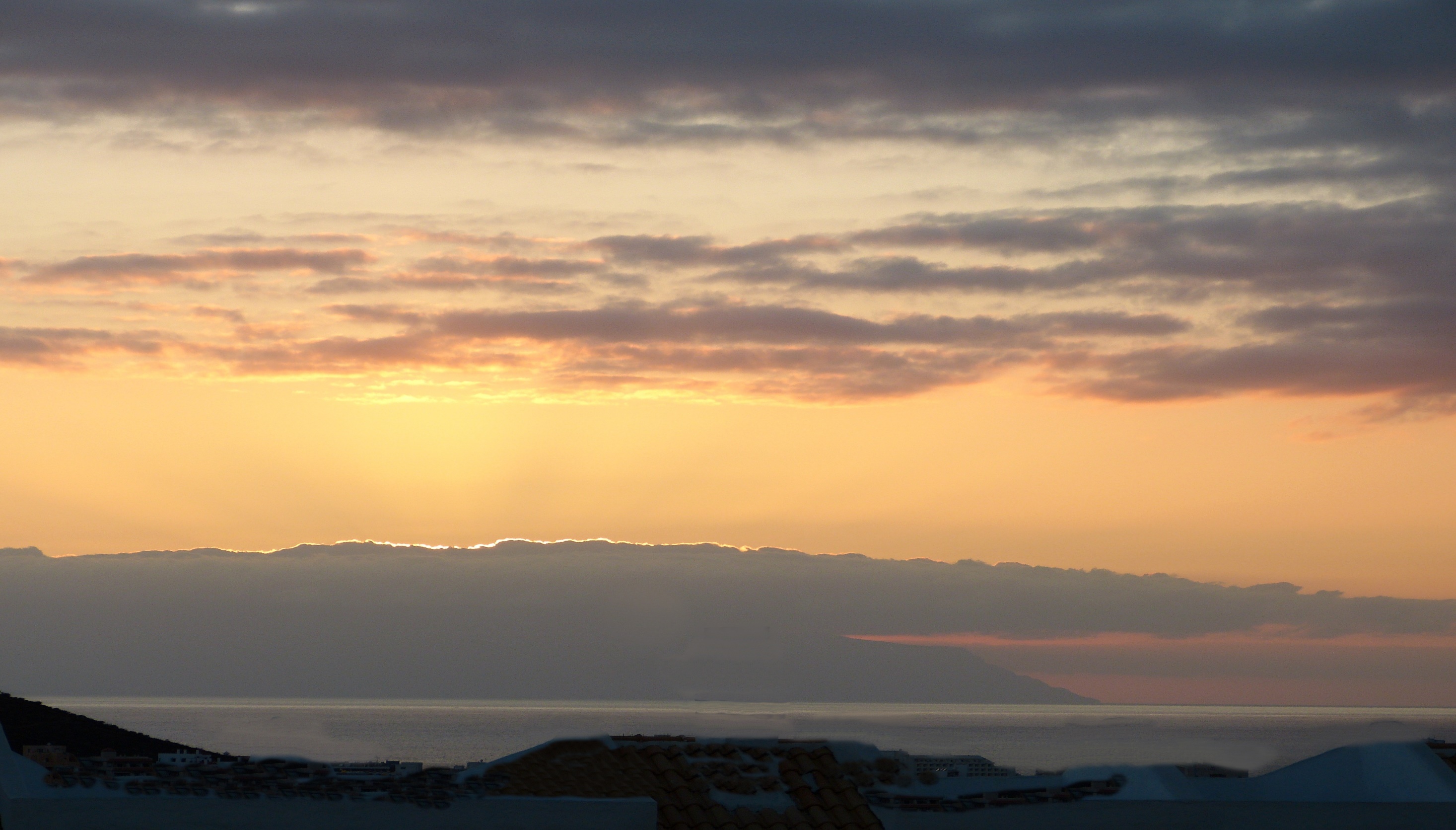 God’s servant – a comfort for Jerusalem
Isaiah 51:1-52:12
Rejection of false gods – worthless!
All-encompassing message
Do not think you can say to yourselves, “We have Abraham as our father.” I tell you that out of these stones God can raise up children for Abraham. The axe has been laid to the root of the trees, and every tree that does not produce good fruit will be cut down and thrown into the fire (Mat 3:9-10) –see also Luke 3:8; John 8:39
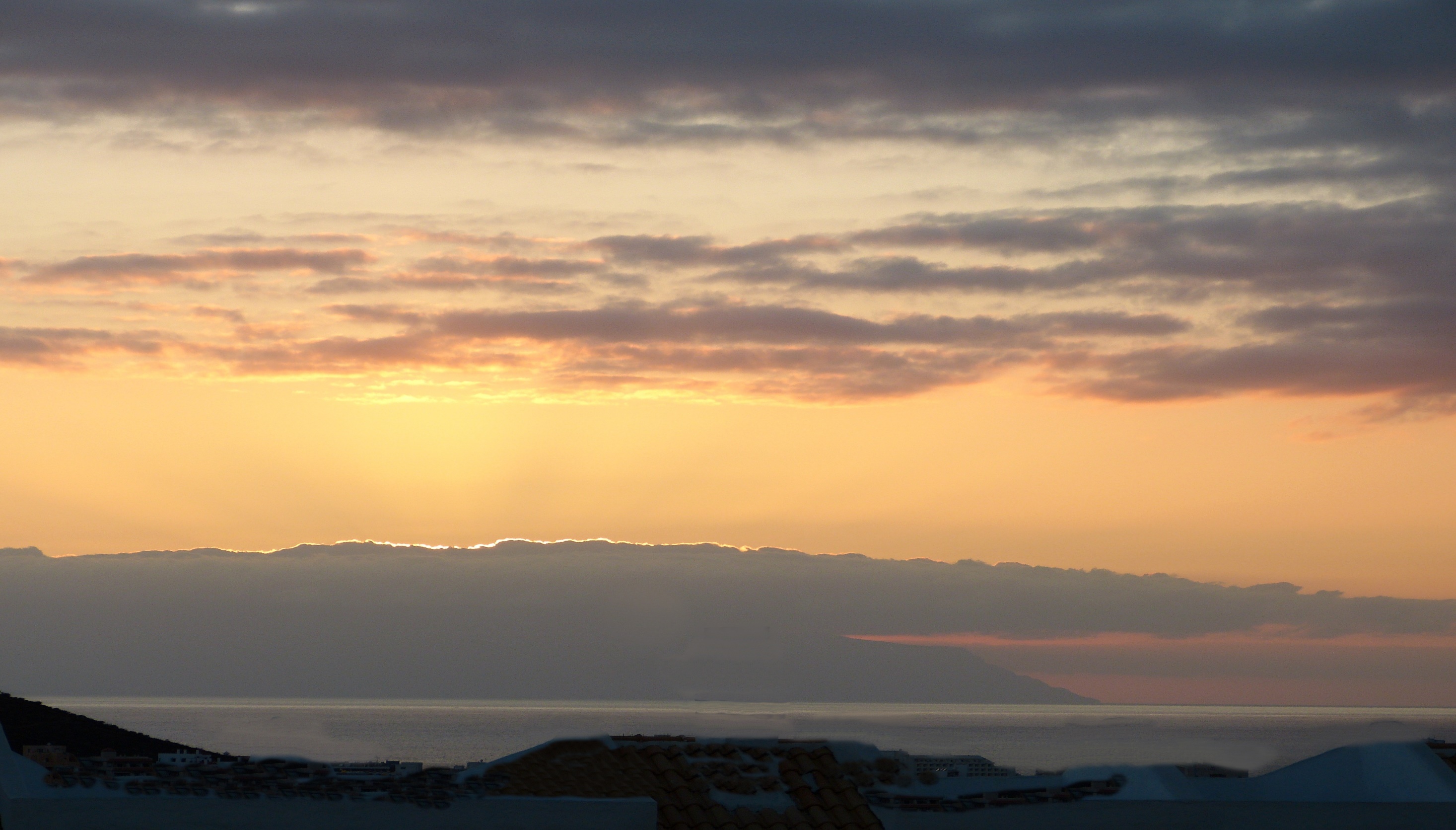 God’s servant – a comfort for Jerusalem
Isaiah 51:1-52:12
Rejection of false gods – worthless!
All-encompassing message
Scope of prophecy
Chapter 1:2 “Hear, O heavens! Listen, O earth!”
Chapter 66:22 “The new heavens and the new earth that I make will endure before me.”
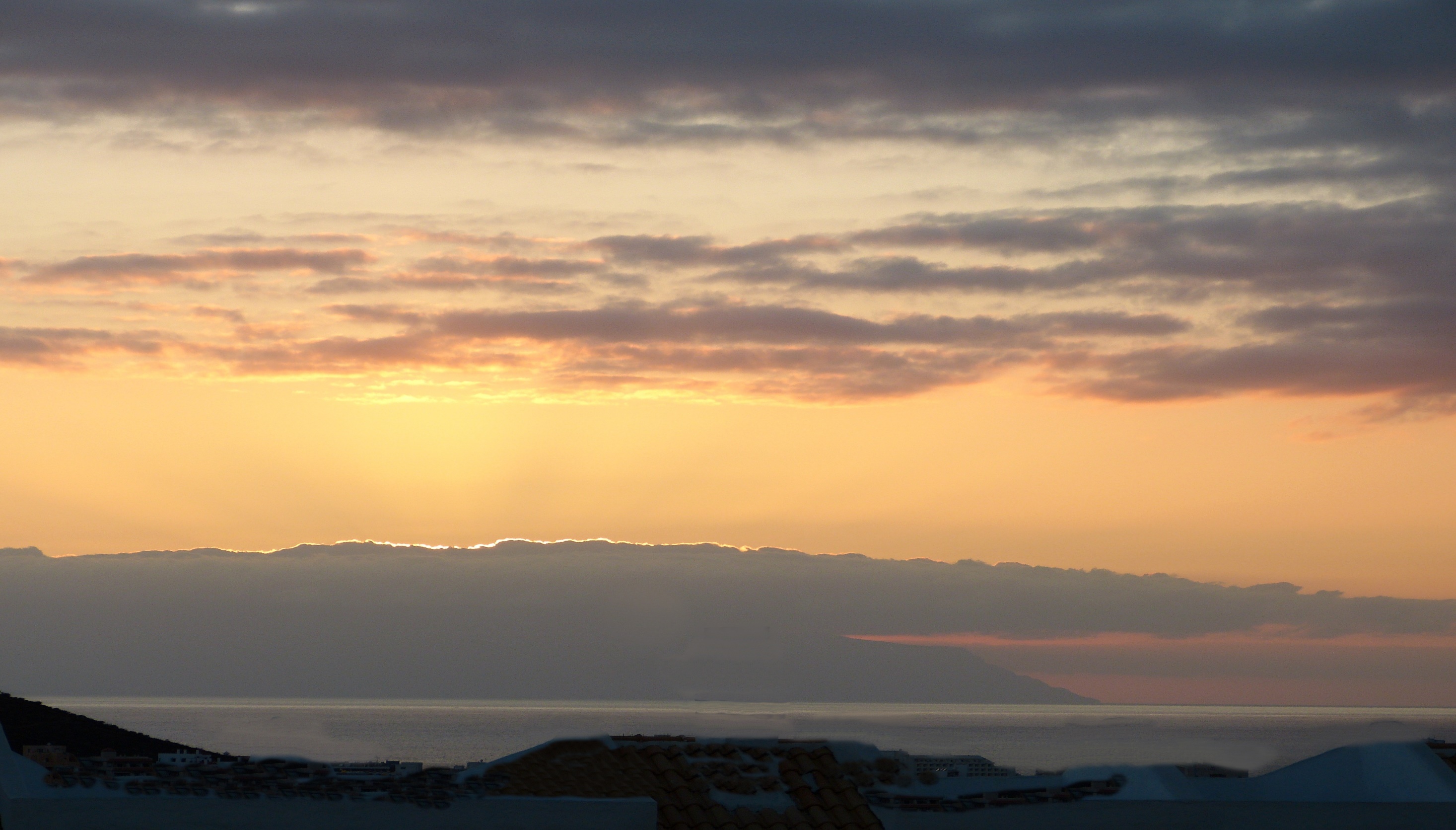 God’s servant – a comfort for Jerusalem
Isaiah 51:1-52:12
A Highway to Zion 51:1-11
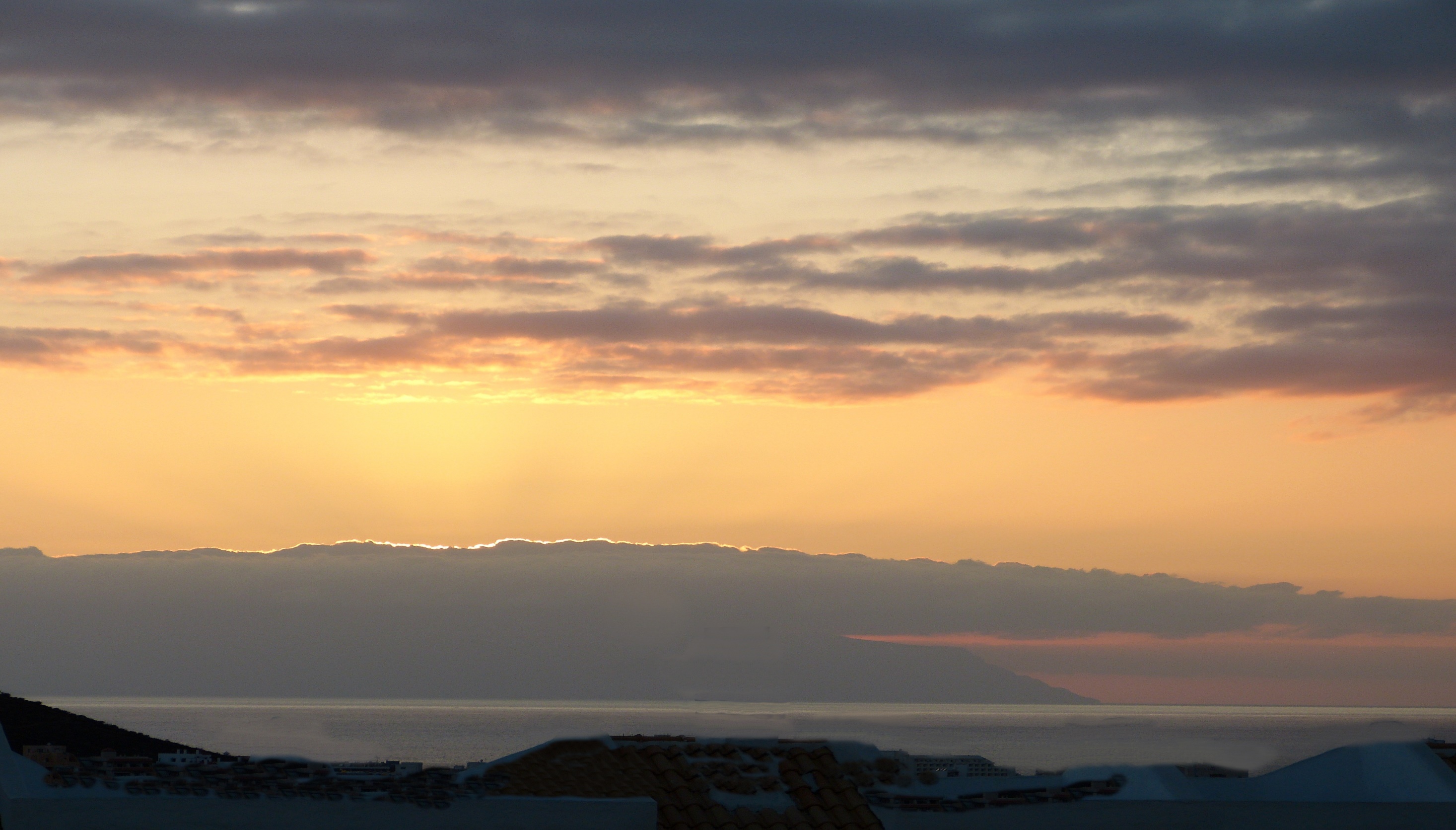 God’s servant – a comfort for Jerusalem
Isaiah 51:1-52:12
A Highway to Zion 51:1-11
Comfort for exiled pilgrims
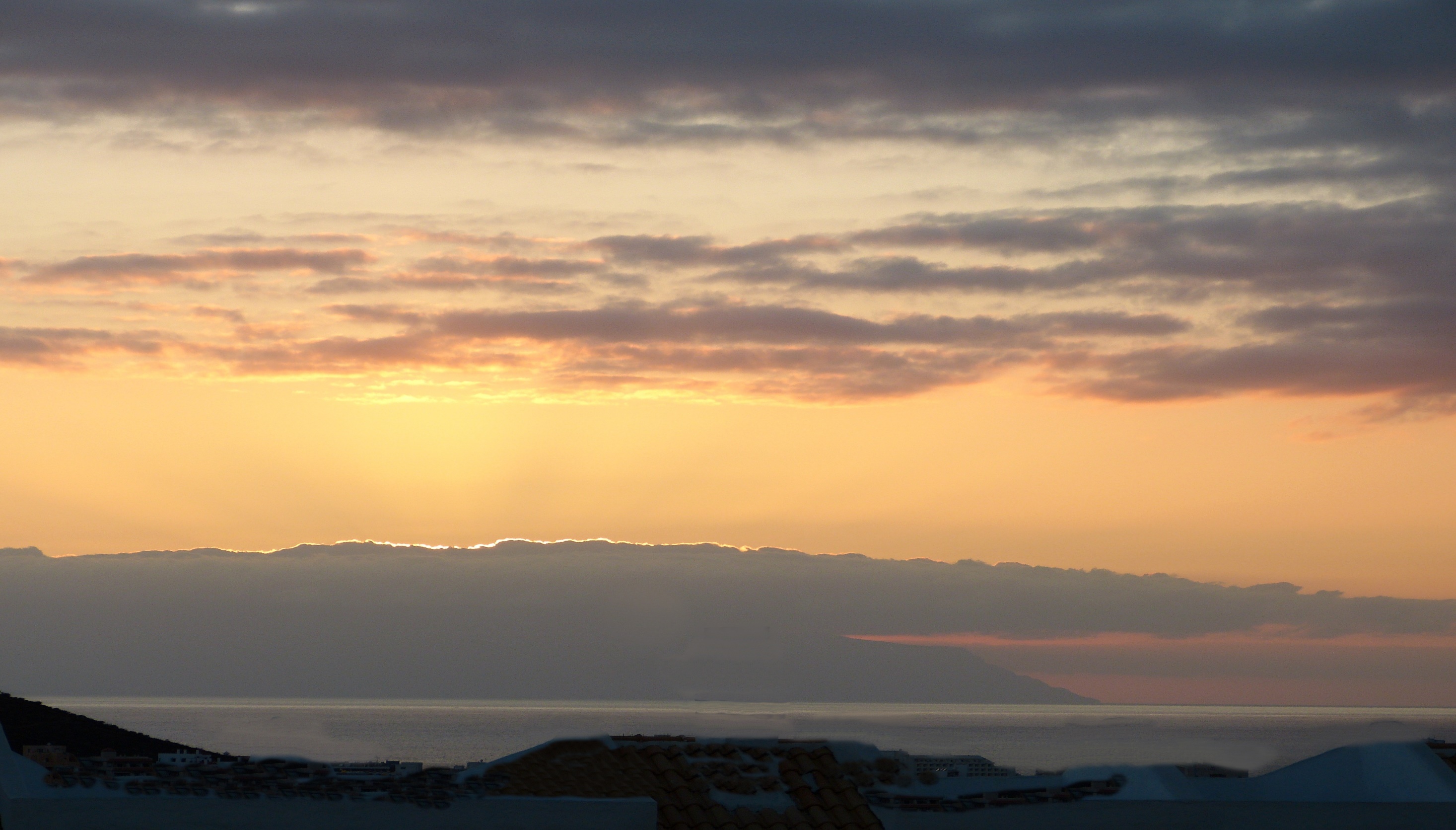 God’s servant – a comfort for Jerusalem
Isaiah 51:1-52:12
A Highway to Zion 51:1-11
Comfort for exiled pilgrims
Pilgrimages part of heritage
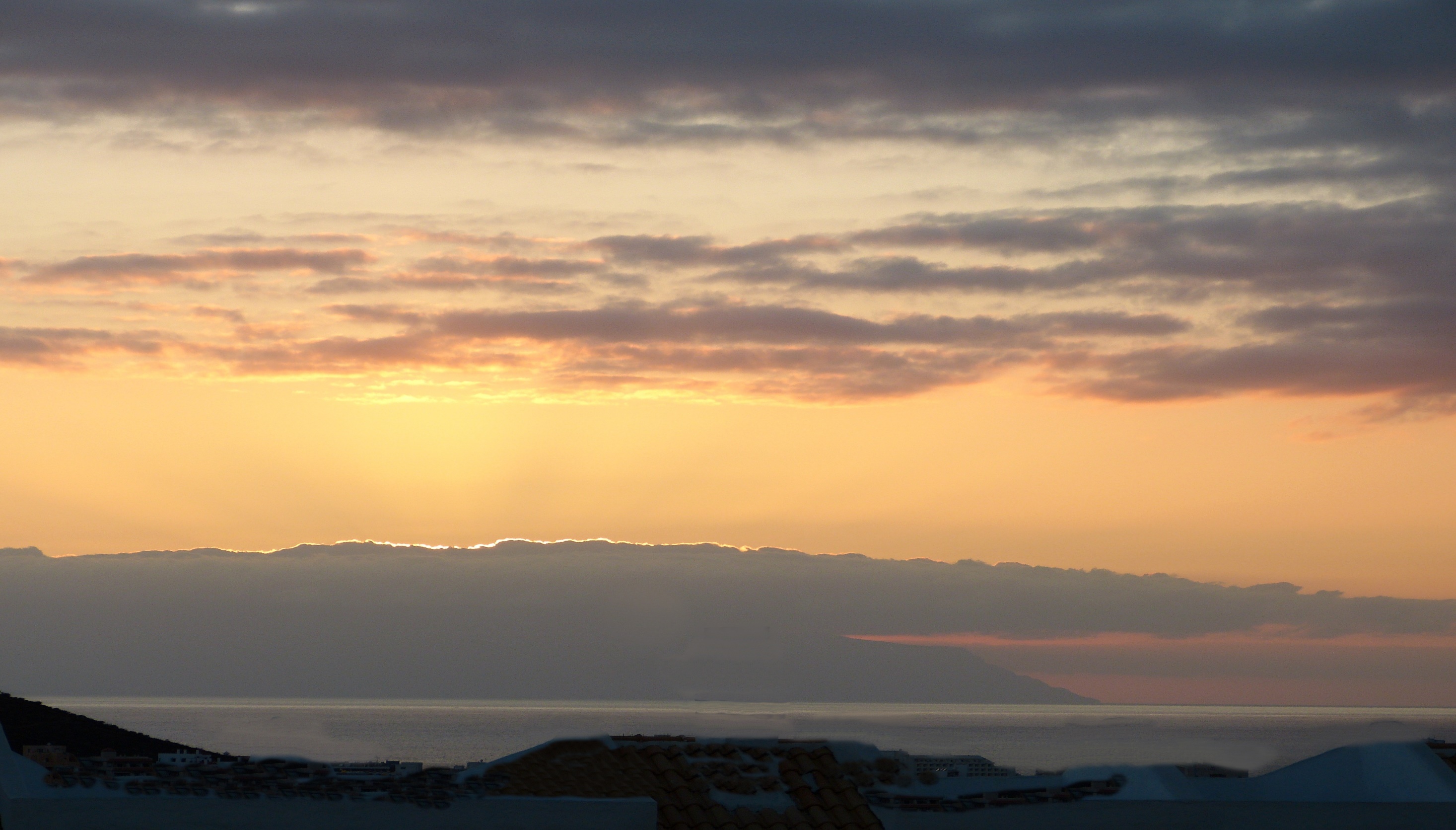 God’s servant – a comfort for Jerusalem
Isaiah 51:1-52:12
A Highway to Zion 51:1-11
Comfort for exiled pilgrims
Pilgrimages part of heritage – deprivation!
My tears have been my food day and night, while people say to me all day long, ‘Where is your God?’ These things I remember as I pour out my soul: how I used to go to the house of God under the protection of the Mighty One with shouts of joy and praise among the festive throng (Ps.42:3-4)
By the rivers of Babylon we sat down and wept when we remembered Zion…How can we sings the songs of the Lord while in a foreign land? (Ps.137:1,4)
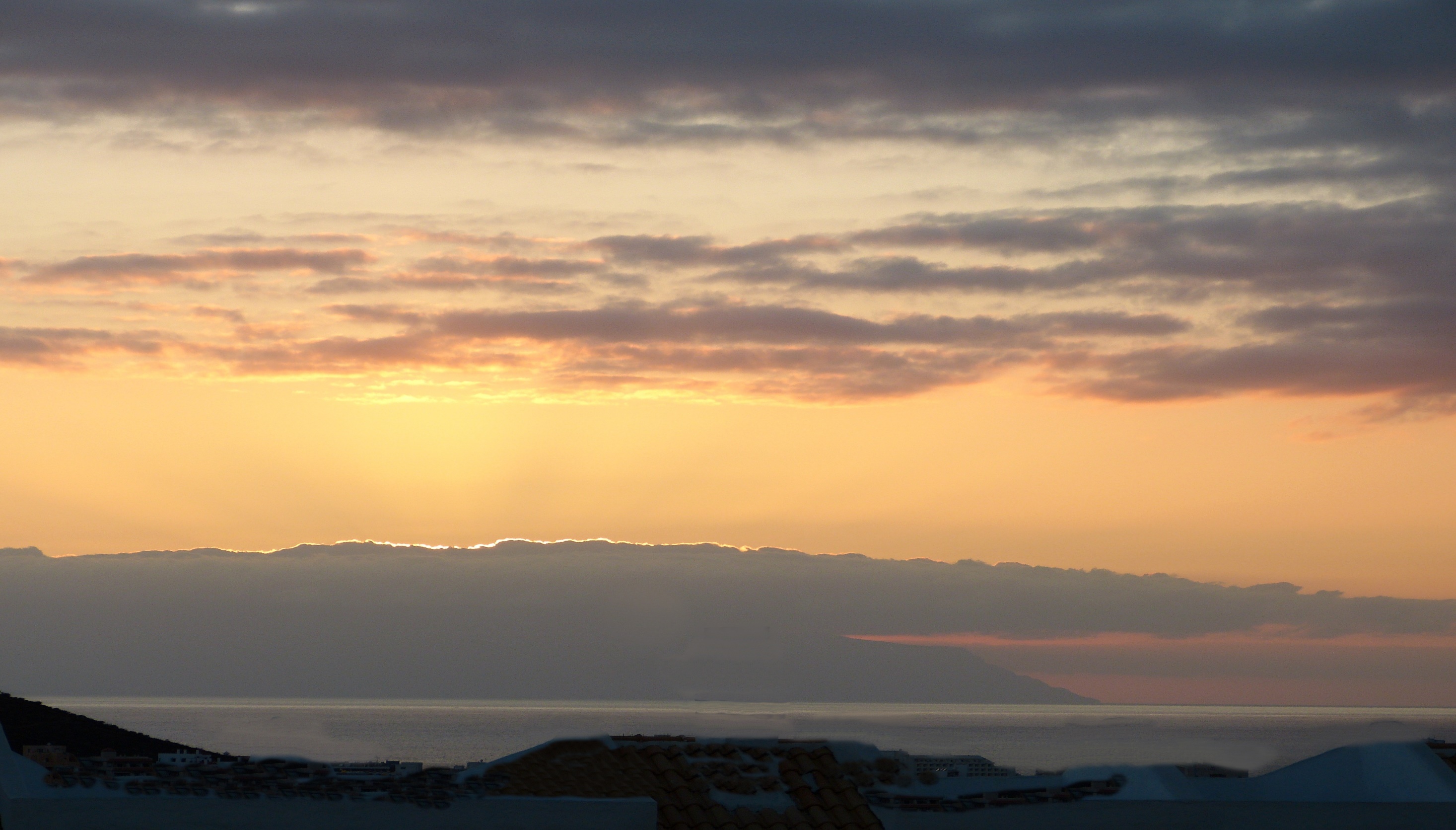 God’s servant – a comfort for Jerusalem
Isaiah 51:1-52:12
A Highway to Zion 51:1-11
Comfort for exiled pilgrims
Pilgrimages part of heritage
Comfort reserved for faithful
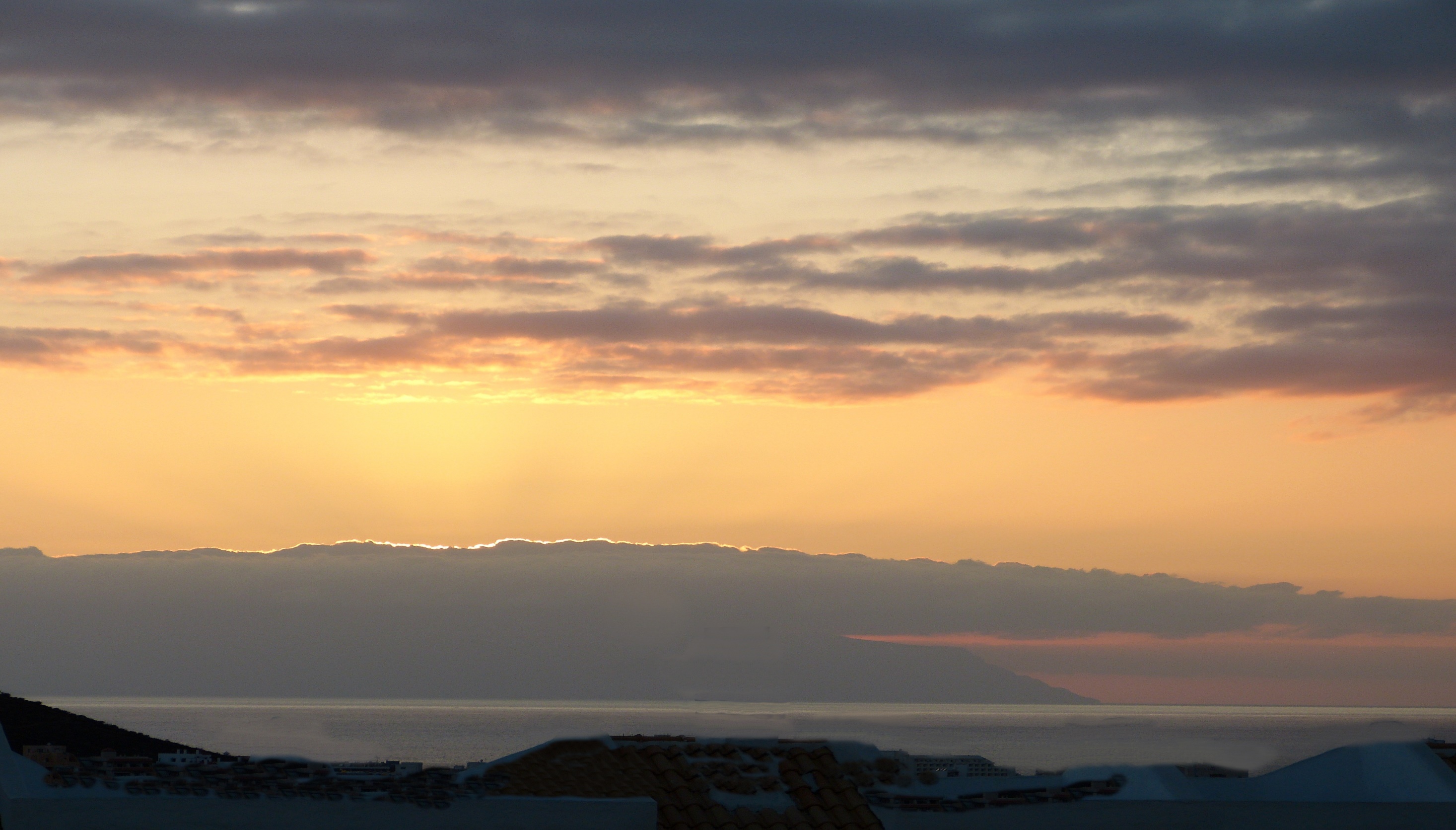 God’s servant – a comfort for Jerusalem
Isaiah 51:1-52:12
A Highway to Zion 51:1-11
Comfort for exiled pilgrims
Pilgrimages part of heritage
Comfort reserved for faithful
Remember God’s promises
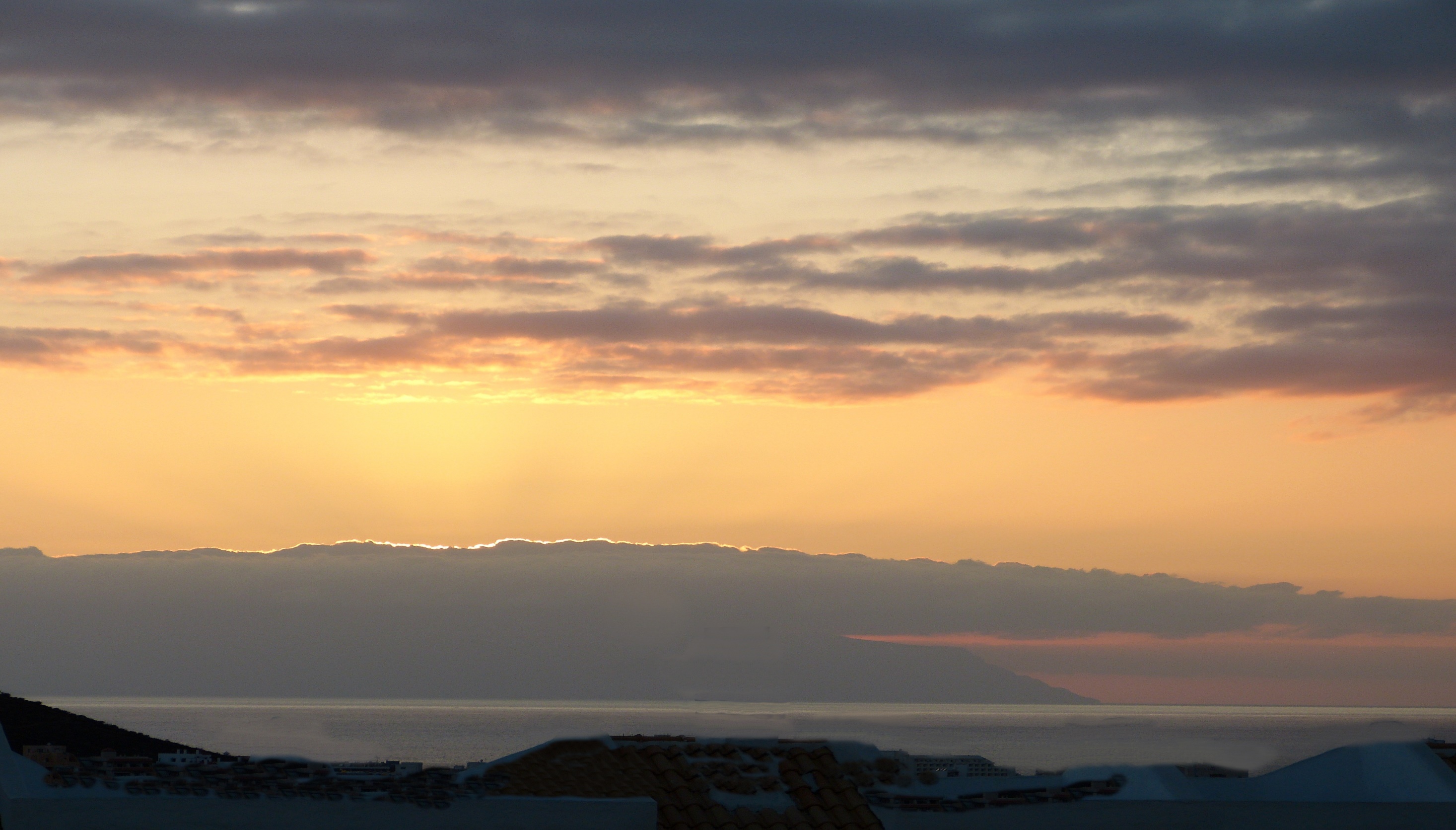 God’s servant – a comfort for Jerusalem
Isaiah 51:1-52:12
A Highway to Zion 51:1-11
Comfort for exiled pilgrims
Pilgrimages part of heritage
Comfort reserved for faithful
Remember God’s promises
Remember God’s past actions
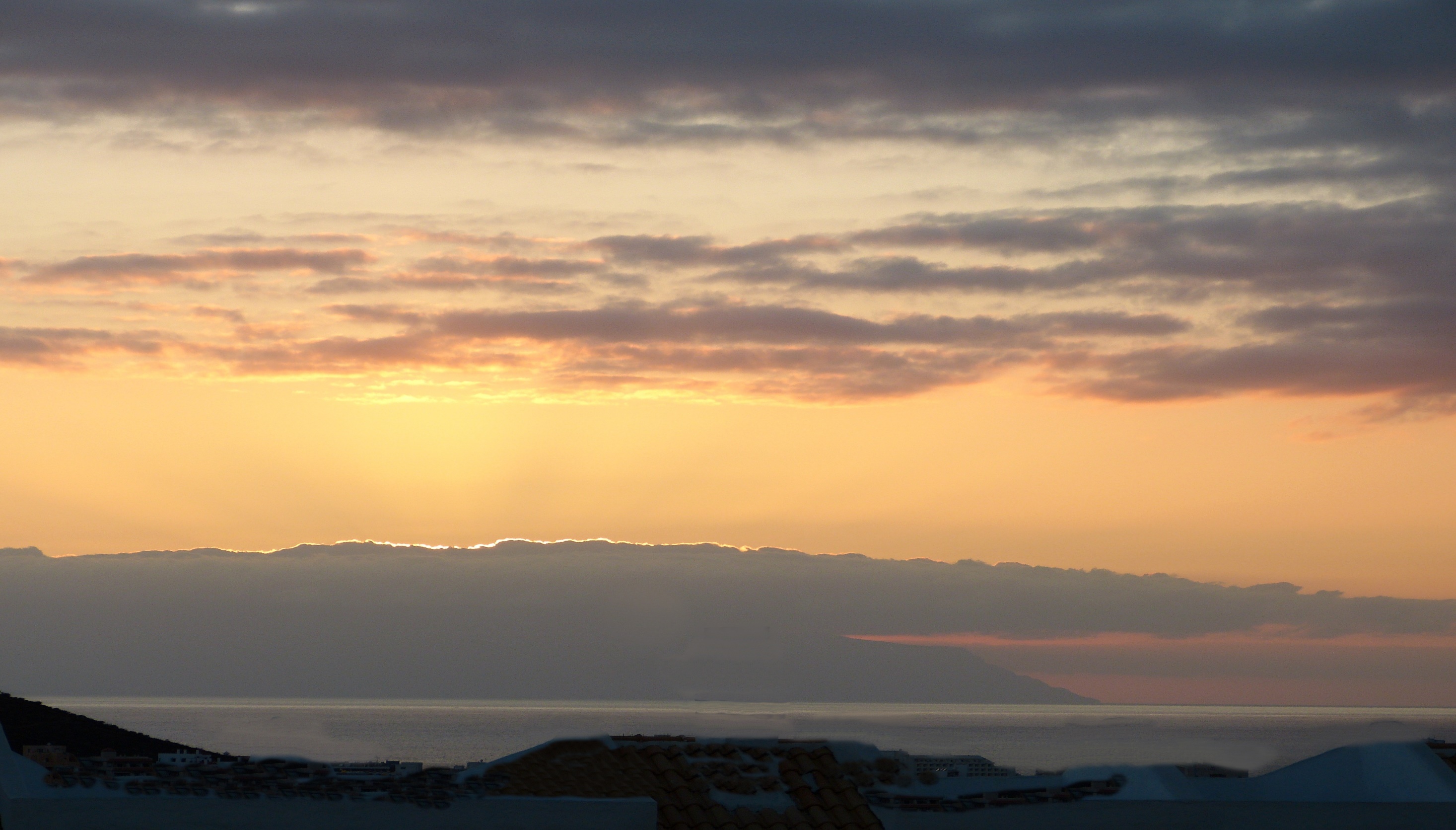 God’s servant – a comfort for Jerusalem
Isaiah 51:1-52:12
A Highway to Zion 51:1-11
Comfort for exiled pilgrims
Pilgrimages part of heritage
Comfort reserved for faithful
Remember God’s promises
Remember God’s past actions
Remember God’s greater plans
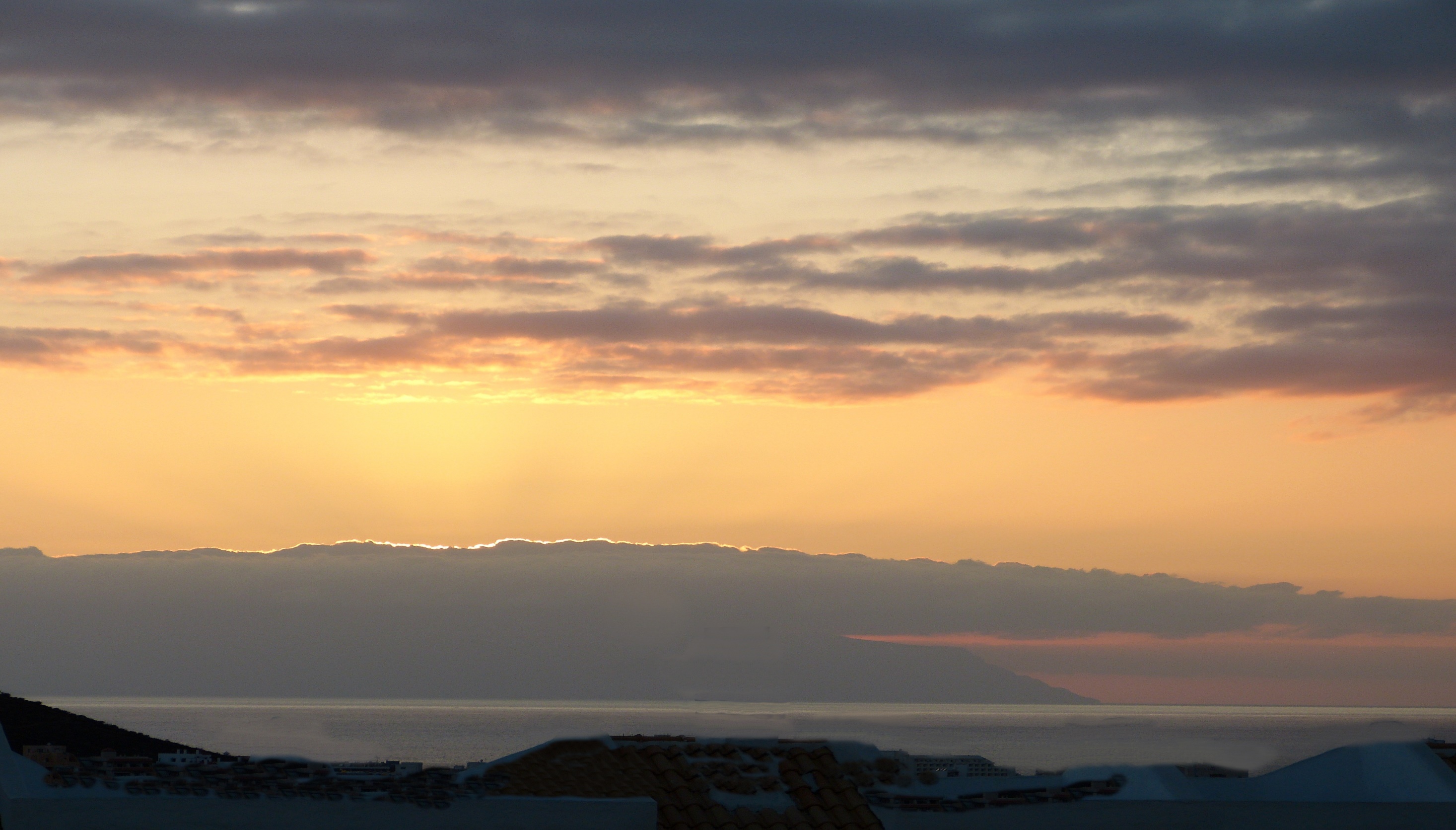 God’s servant – a comfort for Jerusalem
Isaiah 51:1-52:12
A Highway to Zion 51:1-11
 First accomplishment – Ezra 1; Nehemiah 2
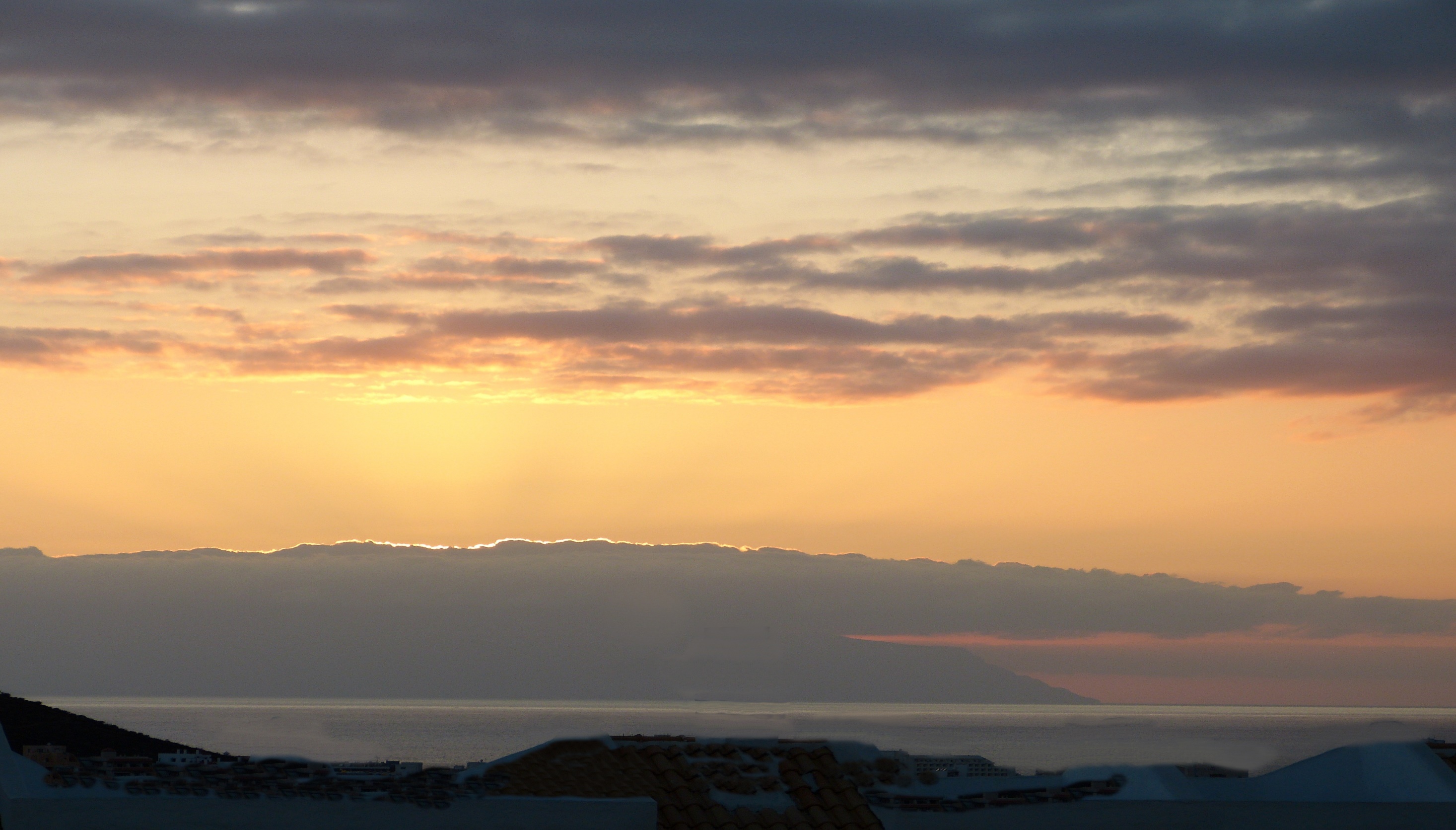 God’s servant – a comfort for Jerusalem
Isaiah 51:1-52:12
A Highway to Zion 51:1-11
 First accomplishment – Ezra 1, Nehemiah 2
 Second accomplishment – Ephesians 2, 1 Peter 2
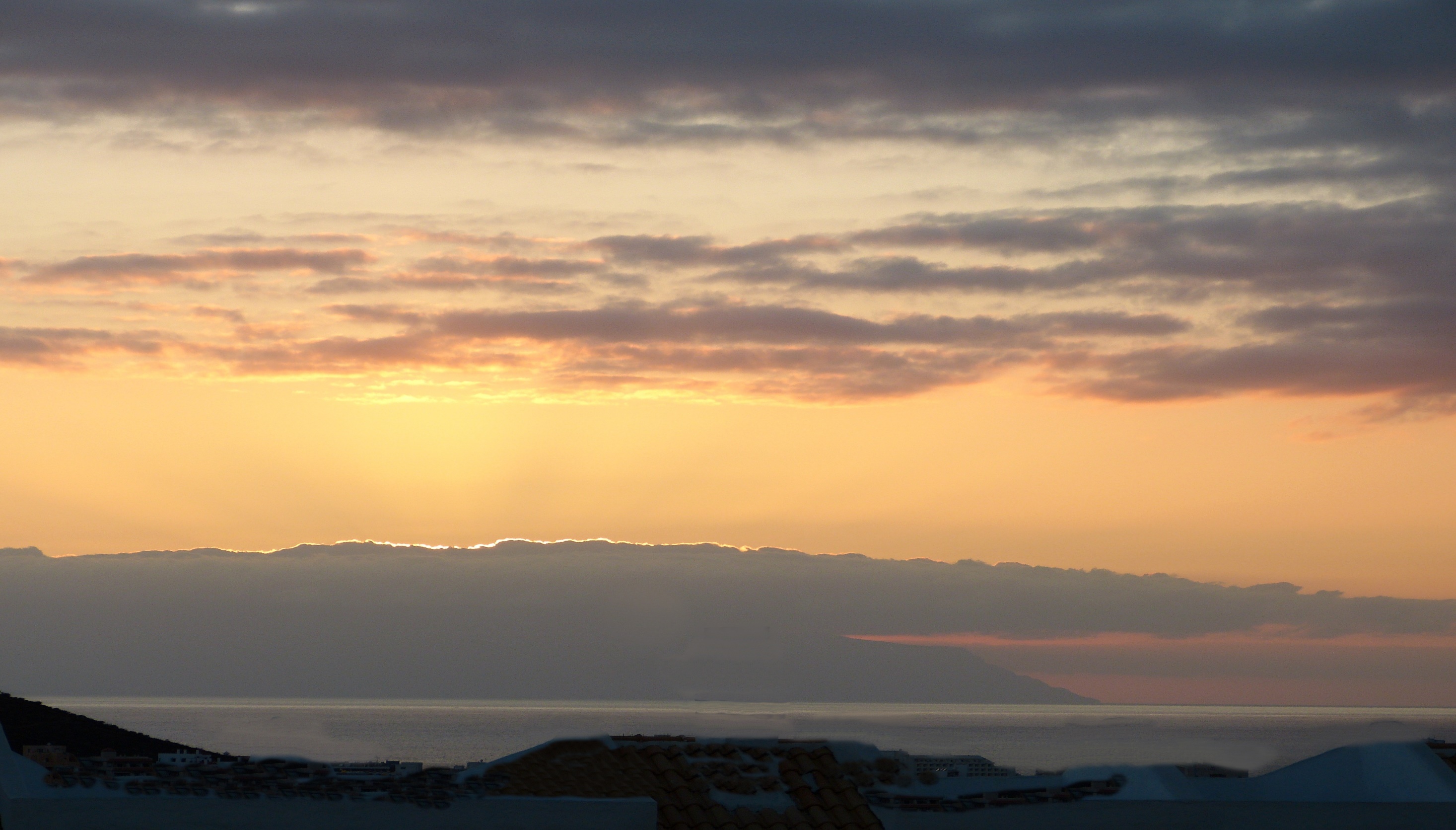 God’s servant – a comfort for Jerusalem
Isaiah 51:1-52:12
A Highway to Zion 51:1-11
 First accomplishment – Ezra 1, Nehemiah 2
 Second accomplishment – Ephesians 2, 1 Peter 2
 Ultimate accomplishment – Revelation 5:9-10
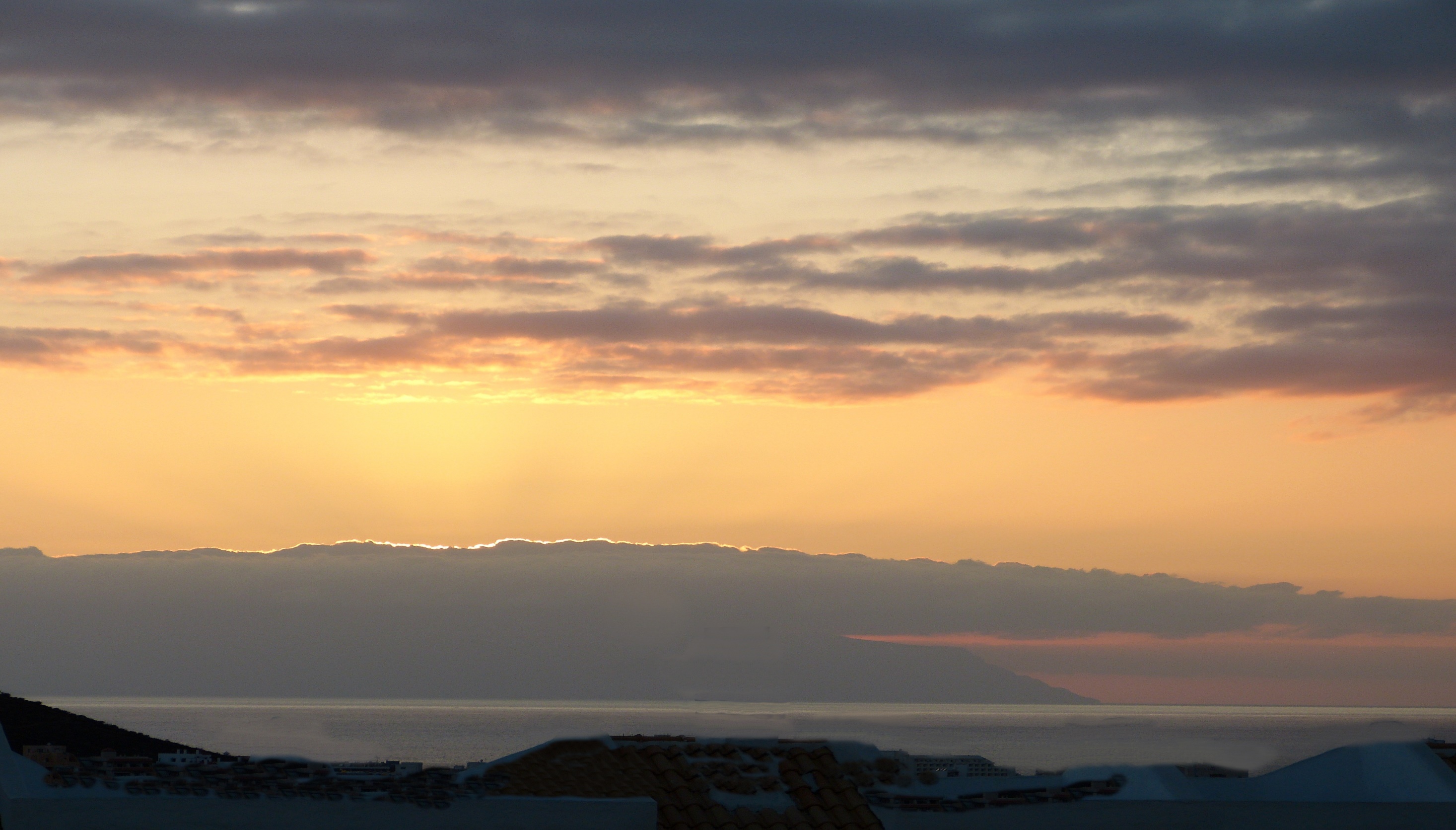 God’s servant – a comfort for Jerusalem
Isaiah 51:1-52:12
A Highway to Zion 51:1-11
“You’re mine – don’t be afraid” 51:12-23
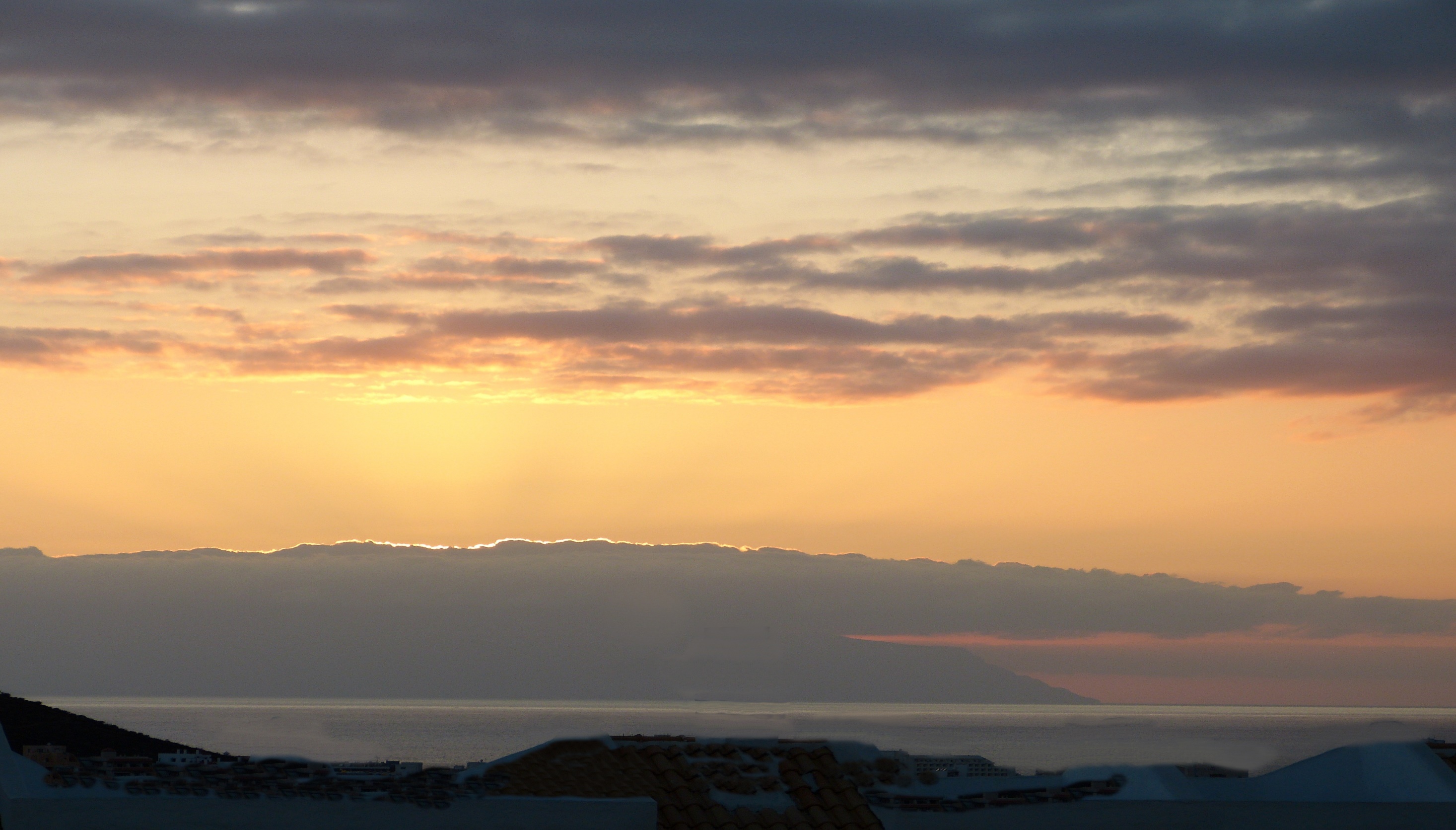 God’s servant – a comfort for Jerusalem
Isaiah 51:1-52:12
A Highway to Zion 51:1-11
“You’re mine – don’t be afraid” 51:12-23
Covenant still intact – maker, deliverer, protector
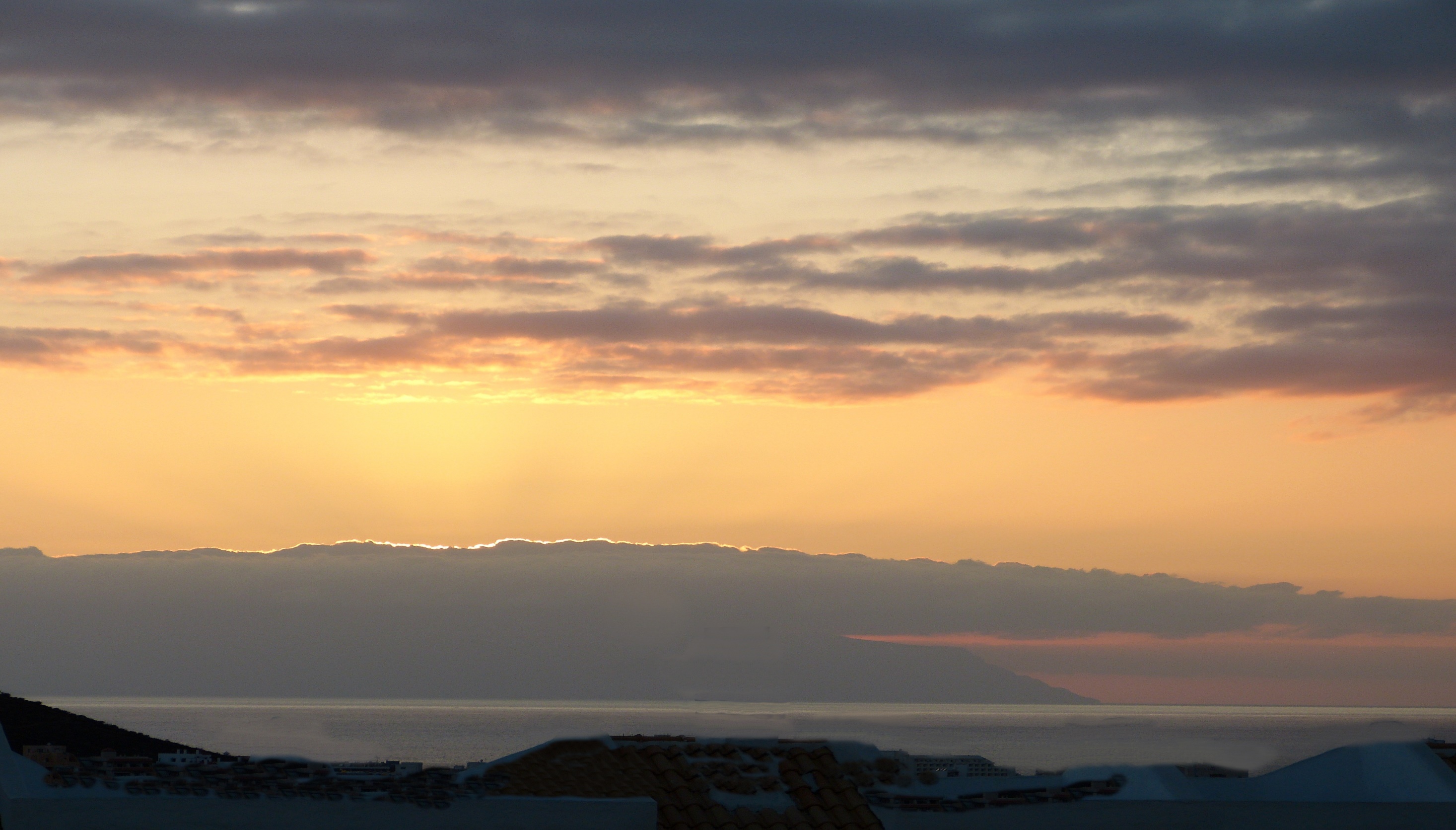 God’s servant – a comfort for Jerusalem
Isaiah 51:1-52:12
A Highway to Zion 51:1-11
“You’re mine – don’t be afraid” 51:12-23
Covenant still intact – maker, deliverer, protector
Comfort of forgiveness – “you are my people”  (v.16)
	    “I, even I, am he who comforts you”  (v.12)
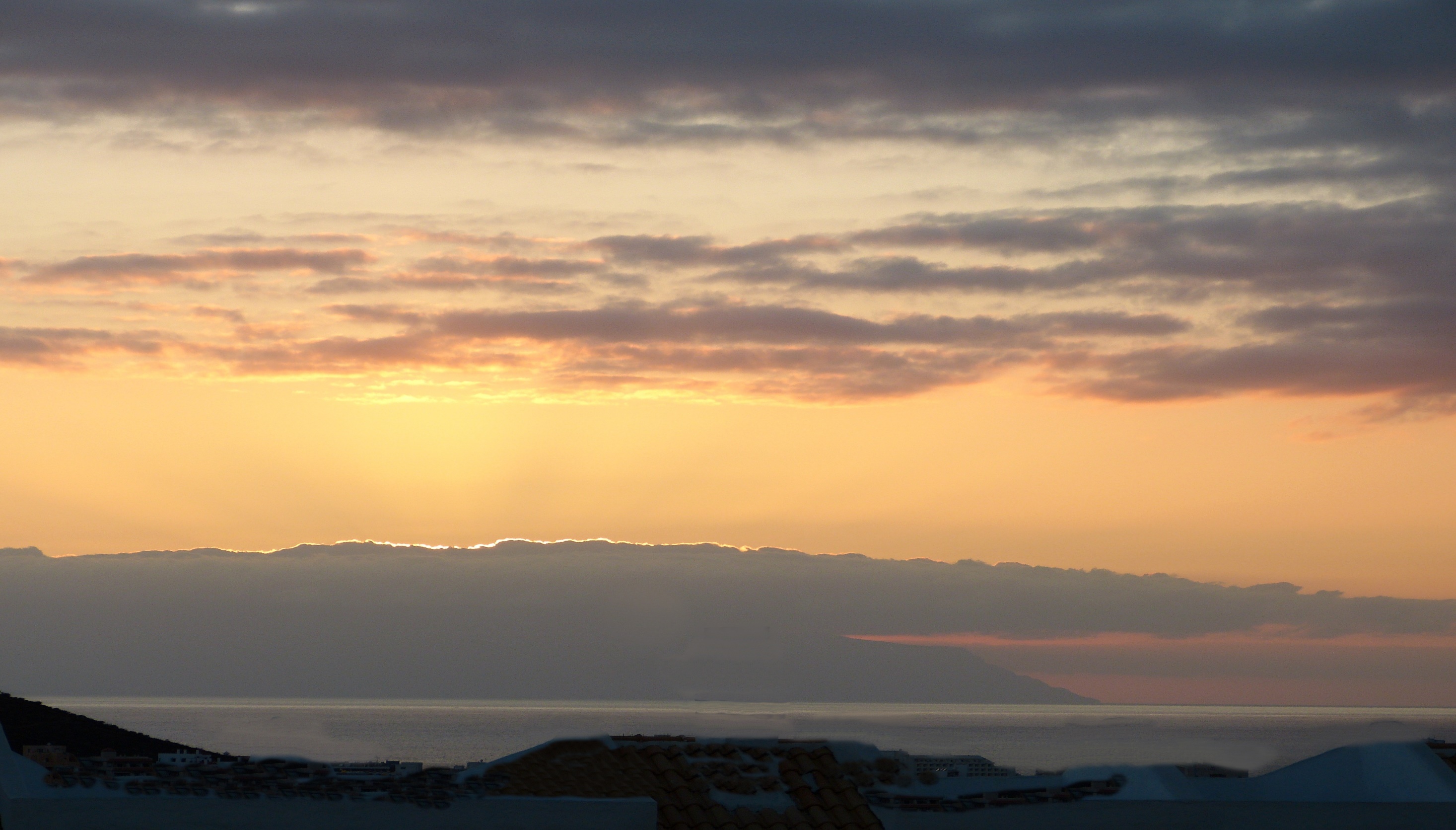 God’s servant – a comfort for Jerusalem
Isaiah 51:1-52:12
A Highway to Zion 51:1-11
“You’re mine – don’t be afraid” 51:12-23
Covenant still intact – maker, deliverer, protector
Comfort of forgiveness
Change of focus – “focus on me, not mortal men”
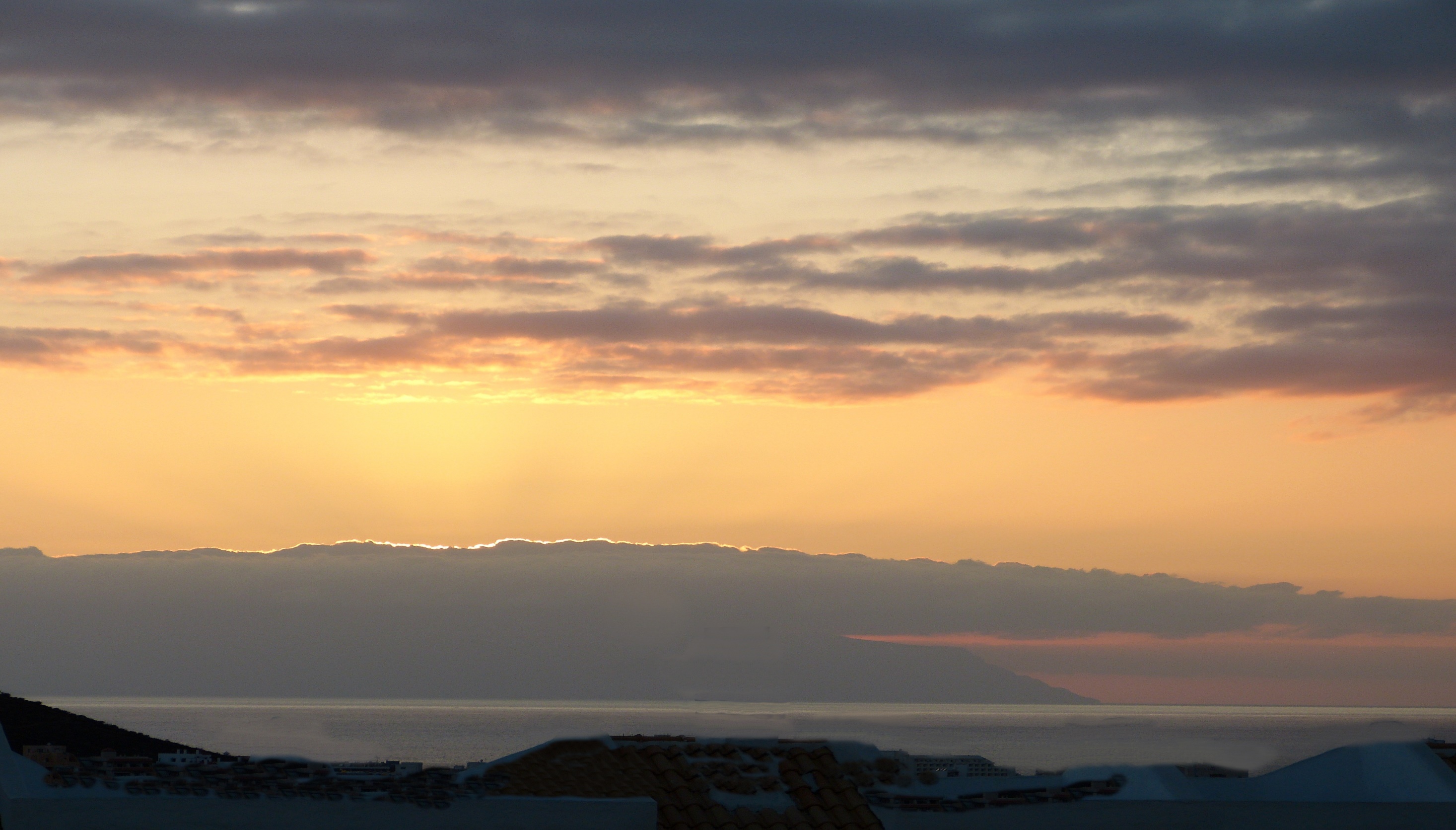 God’s servant – a comfort for Jerusalem
Isaiah 51:1-52:12
A Highway to Zion 51:1-11
“You’re mine – don’t be afraid” 51:12-23
Covenant still intact – maker, deliverer, protector
Comfort of forgiveness
Change of focus – “focus on me, not mortal men”
No longer condemned v.17-23
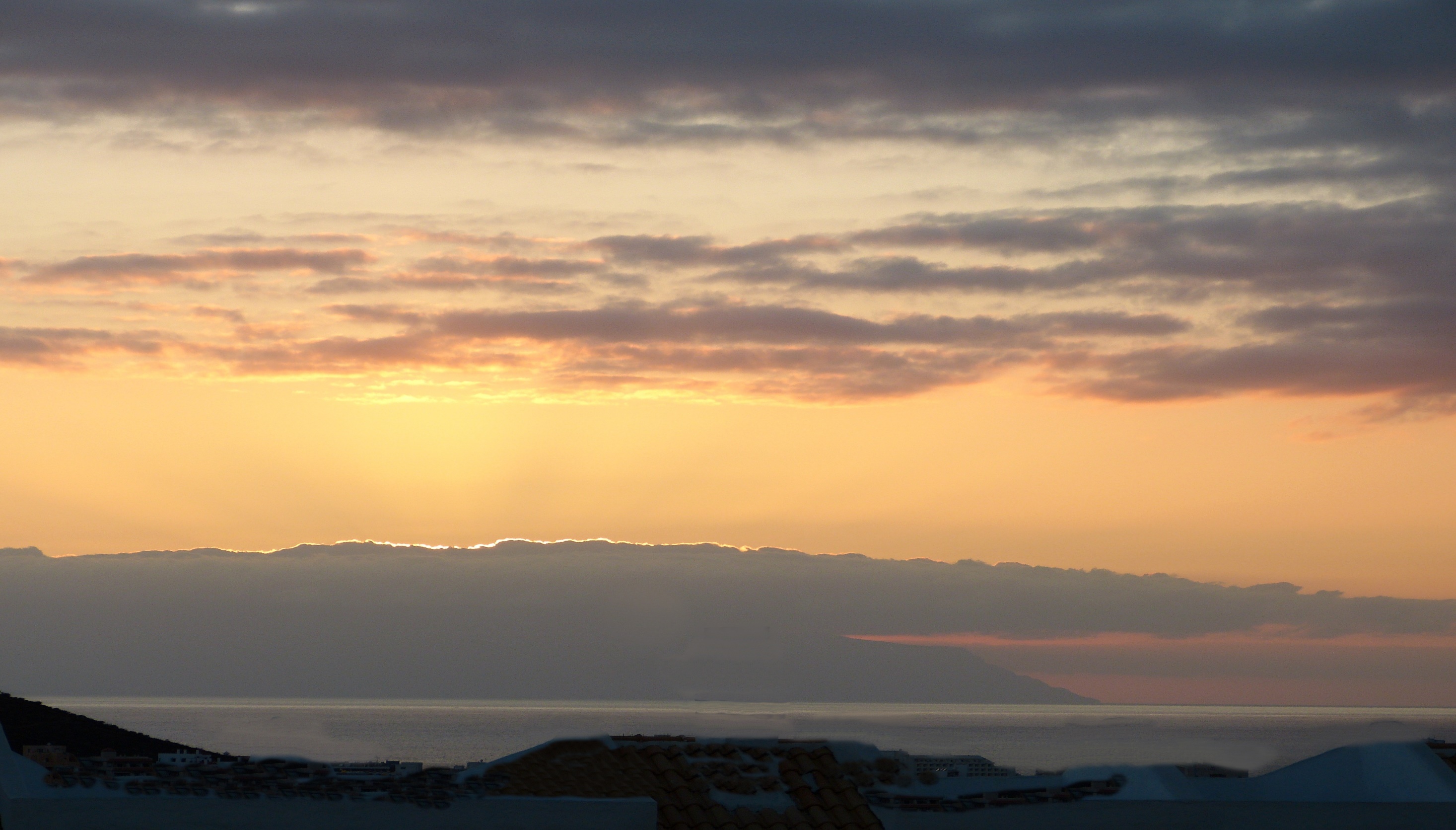 God’s servant – a comfort for Jerusalem
Isaiah 51:1-52:12
A Highway to Zion 51:1-11
“You’re mine – don’t be afraid” 51:12-23
Covenant still intact – maker, deliverer, protector
Comfort of forgiveness
Change of focus – “focus on me, not mortal men”
No longer condemned v.17-23	
Response needed
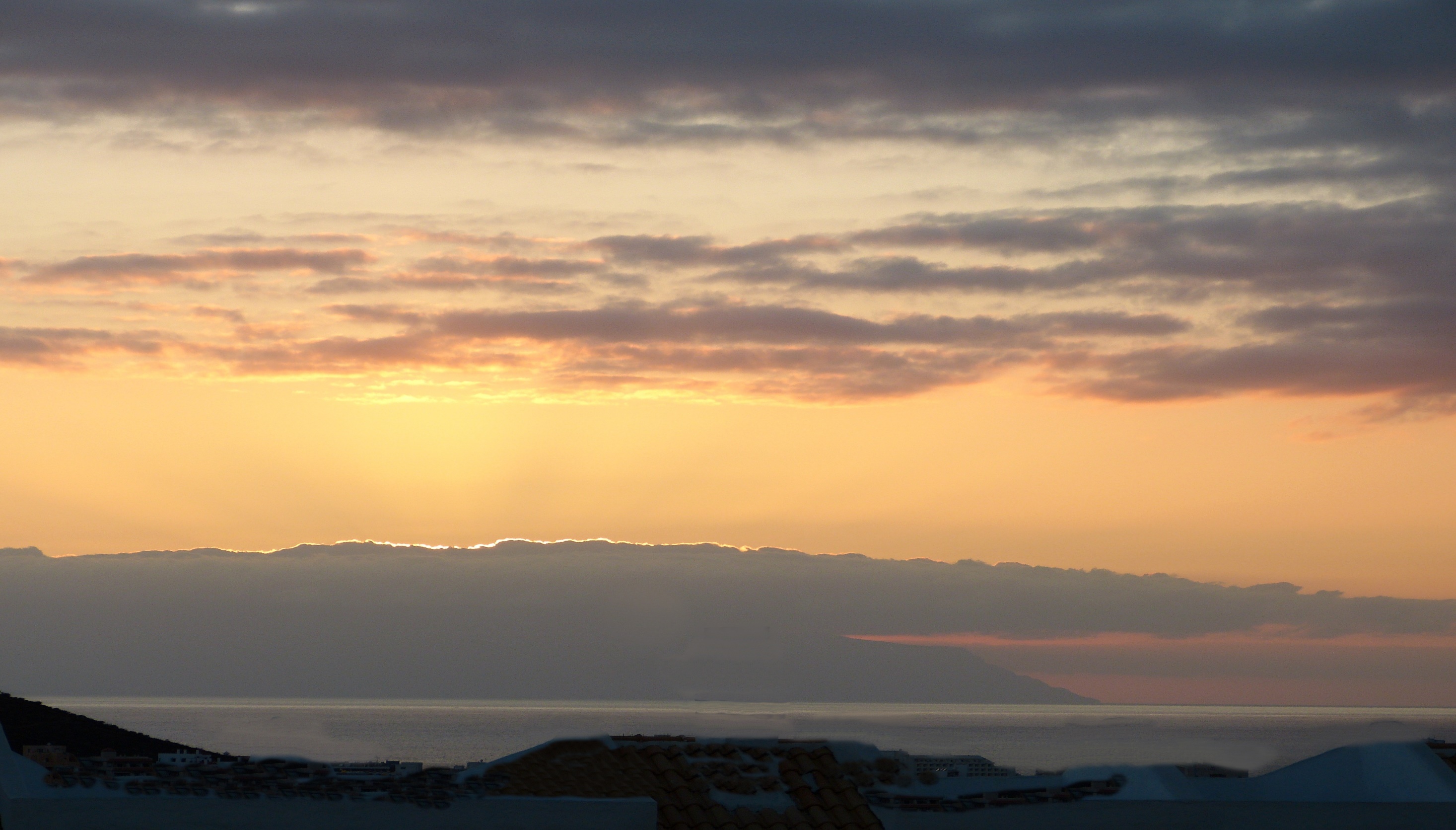 God’s servant – a comfort for Jerusalem
Isaiah 51:1-52:12
A Highway to Zion 51:1-11
“You’re mine – don’t be afraid” 51:12-23
Loved and valued 52:1-10
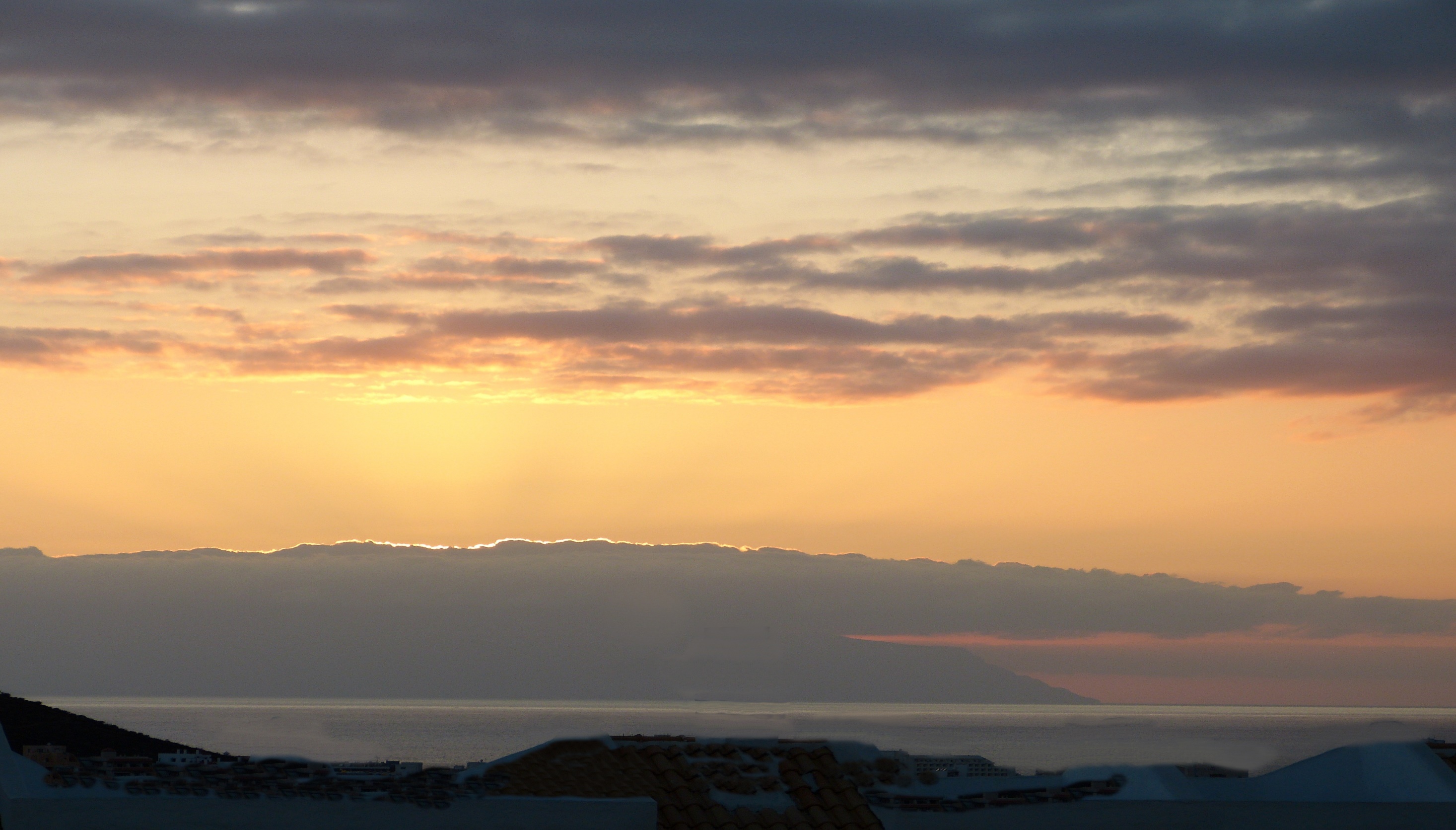 God’s servant – a comfort for Jerusalem
Isaiah 51:1-52:12
A Highway to Zion 51:1-11
“You’re mine – don’t be afraid” 51:12-23
Loved and valued 52:1-10
 No chapter break! “Awake, awake” (51:17) – “awake, awake” (52:1)
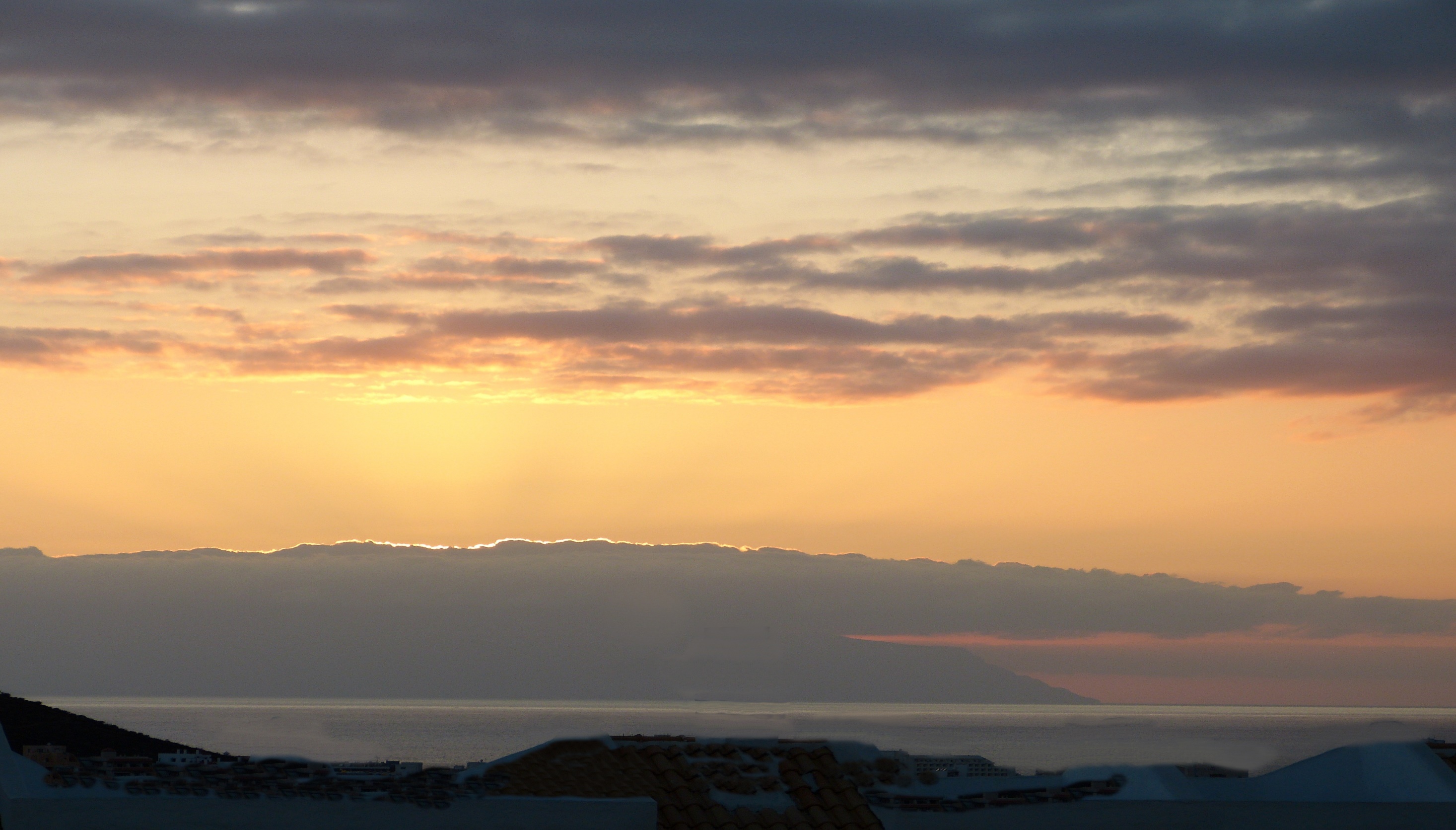 God’s servant – a comfort for Jerusalem
Isaiah 51:1-52:12
A Highway to Zion 51:1-11
“You’re mine – don’t be afraid” 51:12-23
Loved and valued 52:1-10
No chapter break! “Awake, awake” (51:17) – “awake,        awake” (52:1) 
 No ‘other gospel’
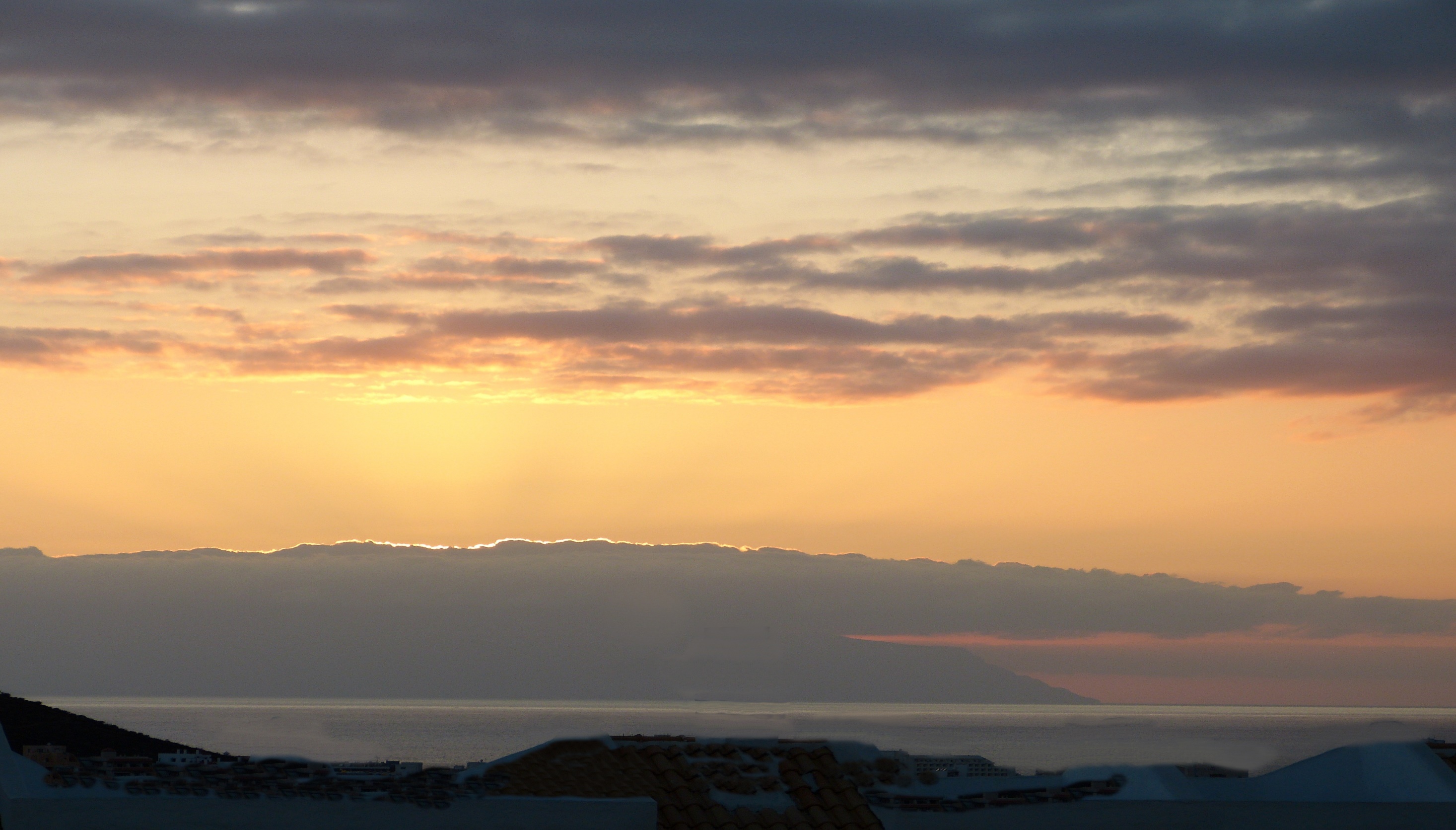 God’s servant – a comfort for Jerusalem
Isaiah 51:1-52:12
A Highway to Zion 51:1-11
“You’re mine – don’t be afraid” 51:12-23
Loved and valued 52:1-10
No chapter break! “Awake, awake” (51:17) – “awake,        awake” (52:1) 
 No ‘other gospel’
 Fundamental principles of interpretation
	Context – to whom were these words spoken?
   How does the NT interpret these passages?
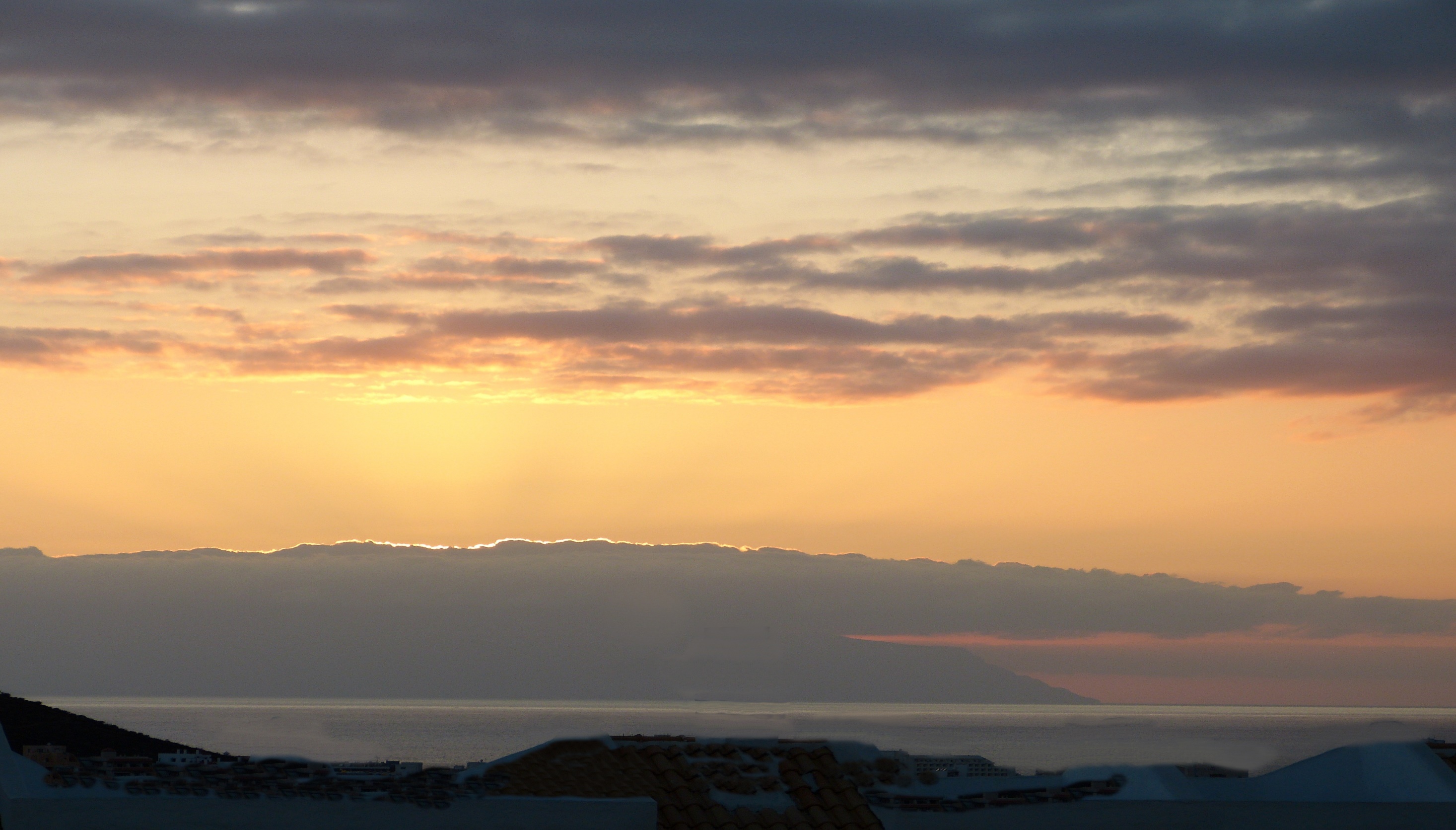 God’s servant – a comfort for Jerusalem
Isaiah 51:1-52:12
A Highway to Zion 51:1-11
“You’re mine – don’t be afraid” 51:12-23
Loved and valued 52:1-10
No chapter break! “Awake, awake” (51:17) – “awake,        awake” (52:1) 
 No ‘other gospel’
 Fundamental principles of interpretation
 See Terry Boyle – “living stones” (1 Peter 2)
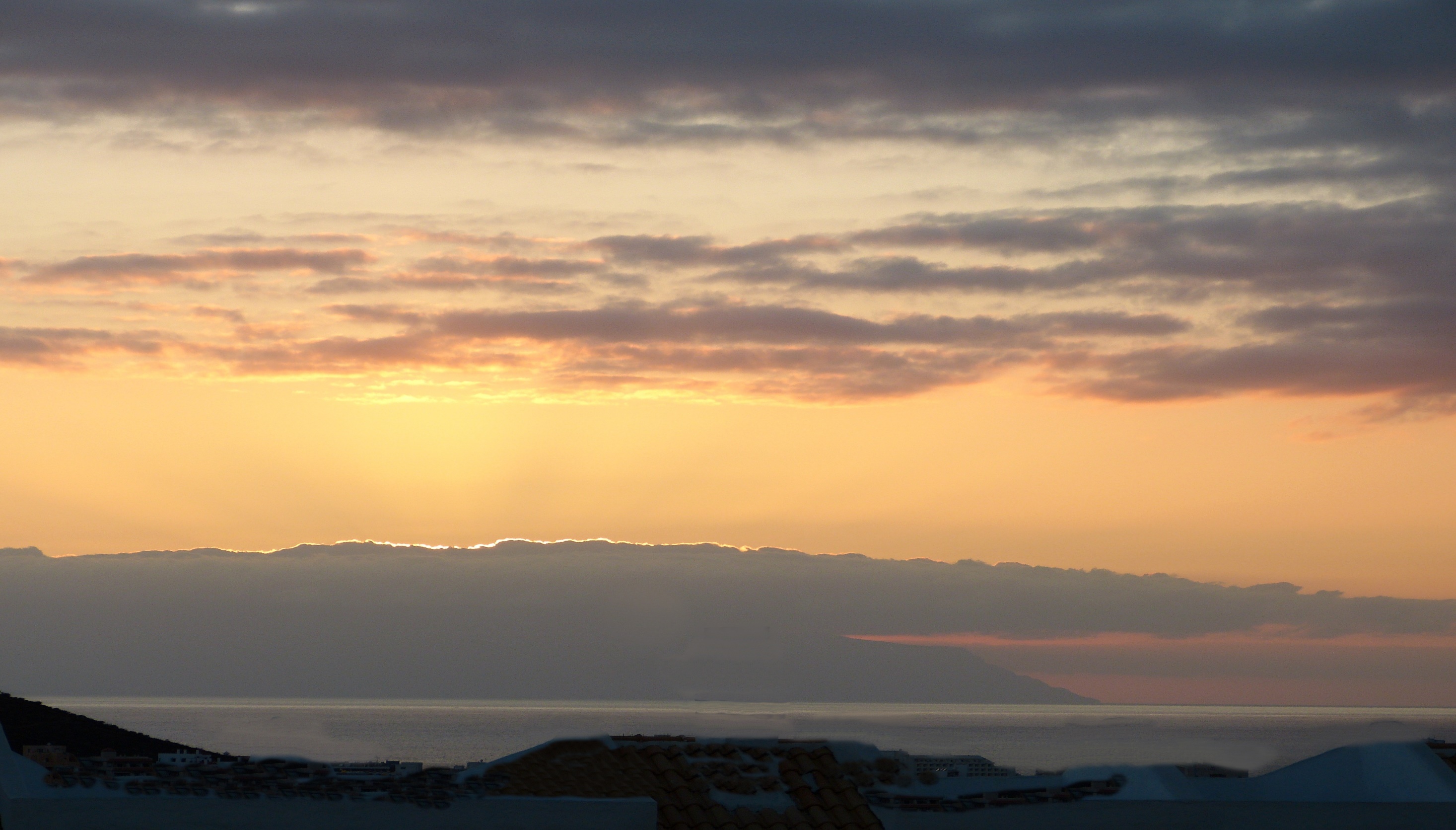 God’s servant – a comfort for Jerusalem
Isaiah 51:1-52:12
A Highway to Zion 51:1-11
“You’re mine – don’t be afraid” 51:12-23
Loved and valued 52:1-10
People feeling worthless
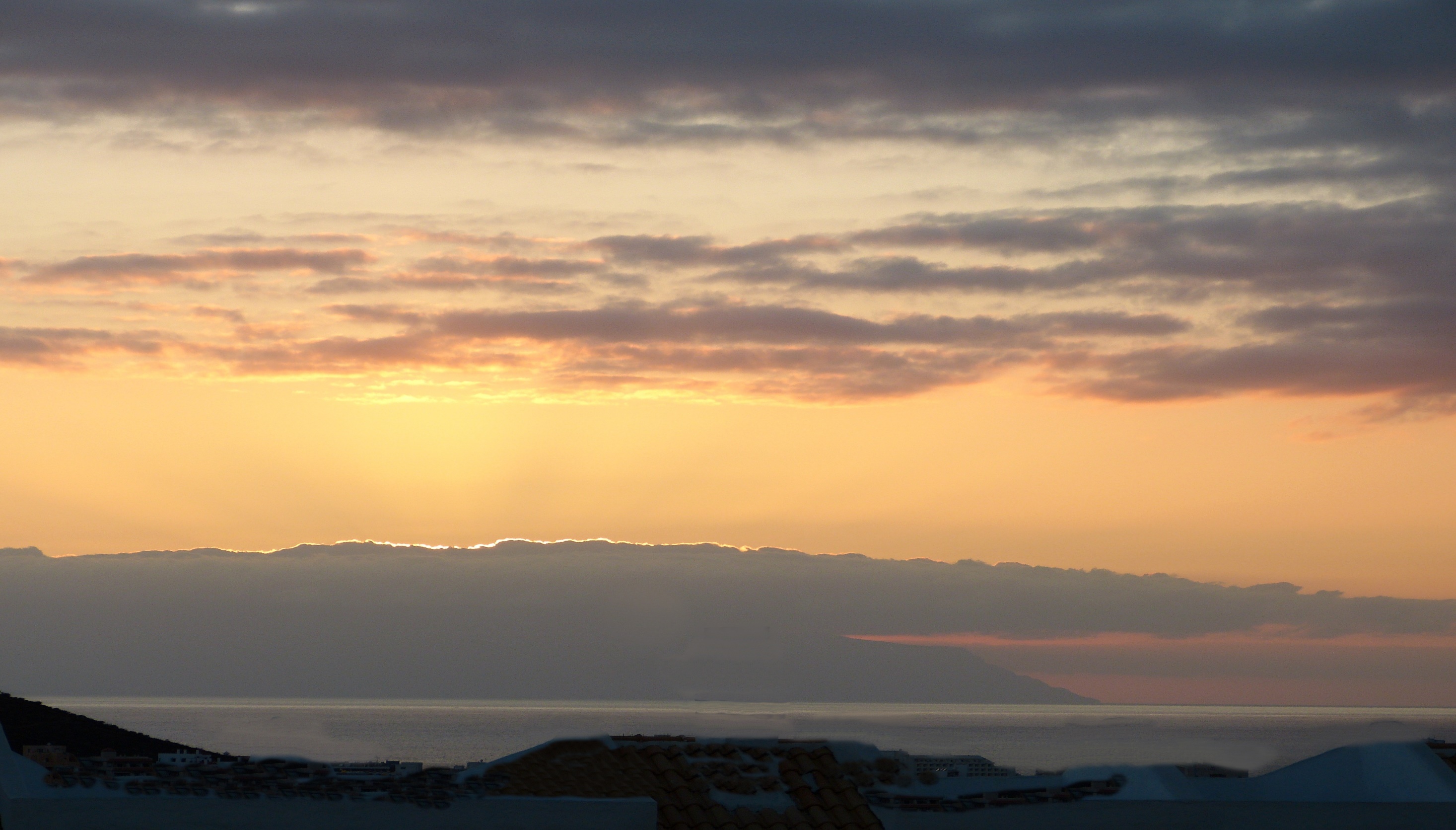 God’s servant – a comfort for Jerusalem
Isaiah 51:1-52:12
A Highway to Zion 51:1-11
“You’re mine – don’t be afraid” 51:12-23
Loved and valued 52:1-10
People feeling worthless
See yourself through God’s eyes
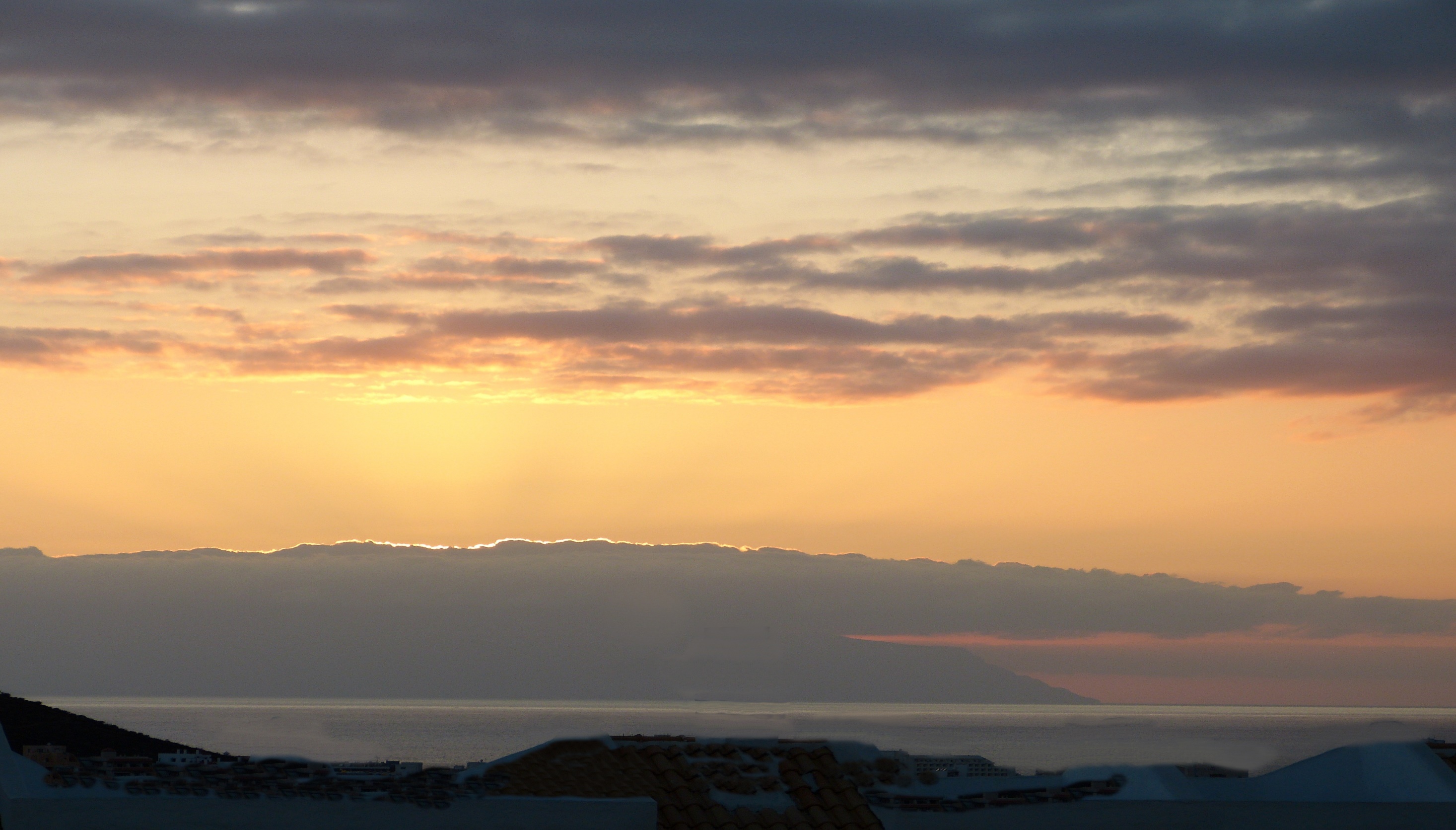 God’s servant – a comfort for Jerusalem
Isaiah 51:1-52:12
A Highway to Zion 51:1-11
“You’re mine – don’t be afraid” 51:12-23
Loved and valued 52:1-10
Get ready to leave 52:11-12
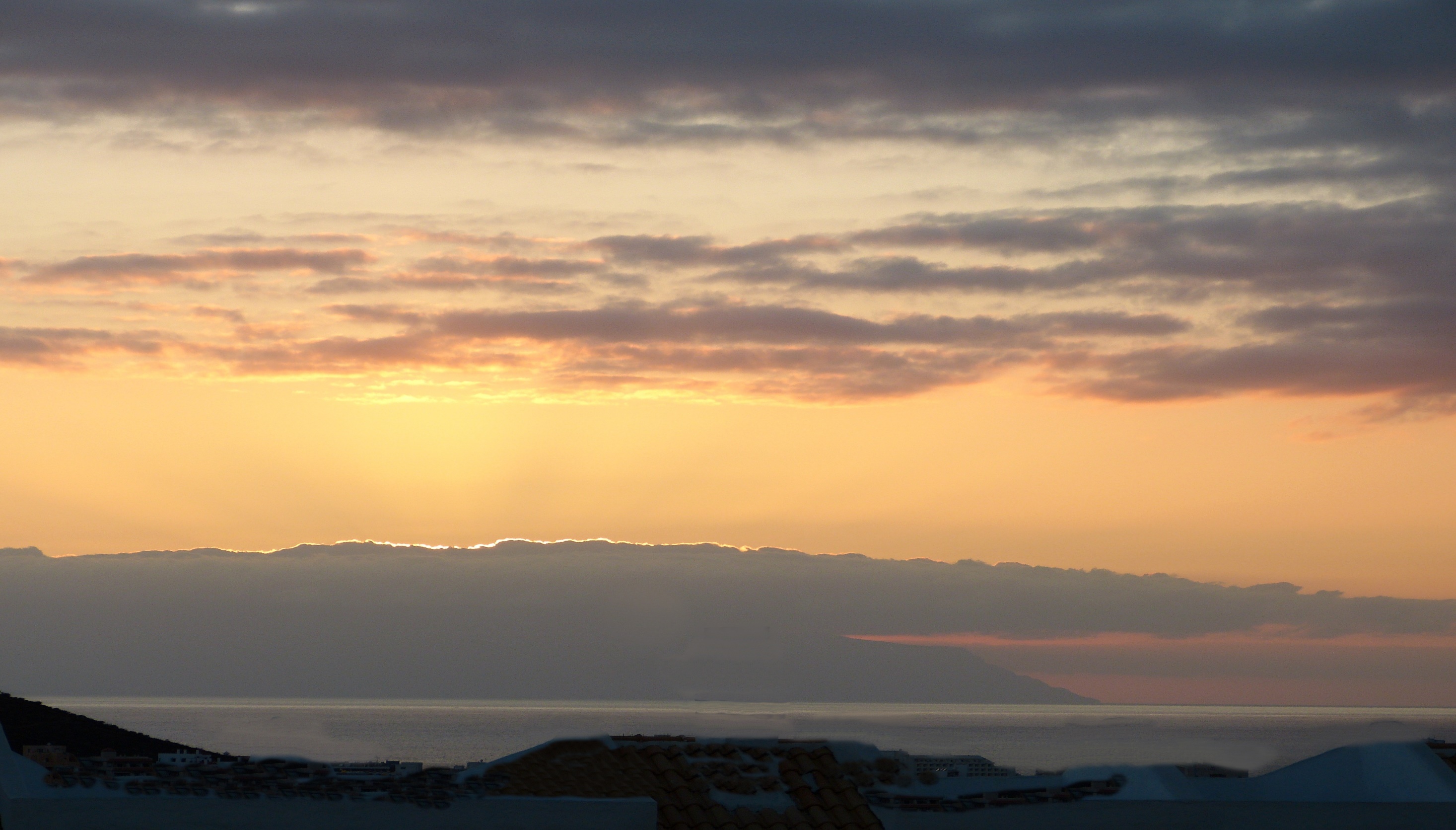 God’s servant – a comfort for Jerusalem
Isaiah 51:1-52:12
A Highway to Zion 51:1-11
“You’re mine – don’t be afraid” 51:12-23
Loved and valued 52:1-10
Get ready to leave 52:11-12
Echo of Exodus
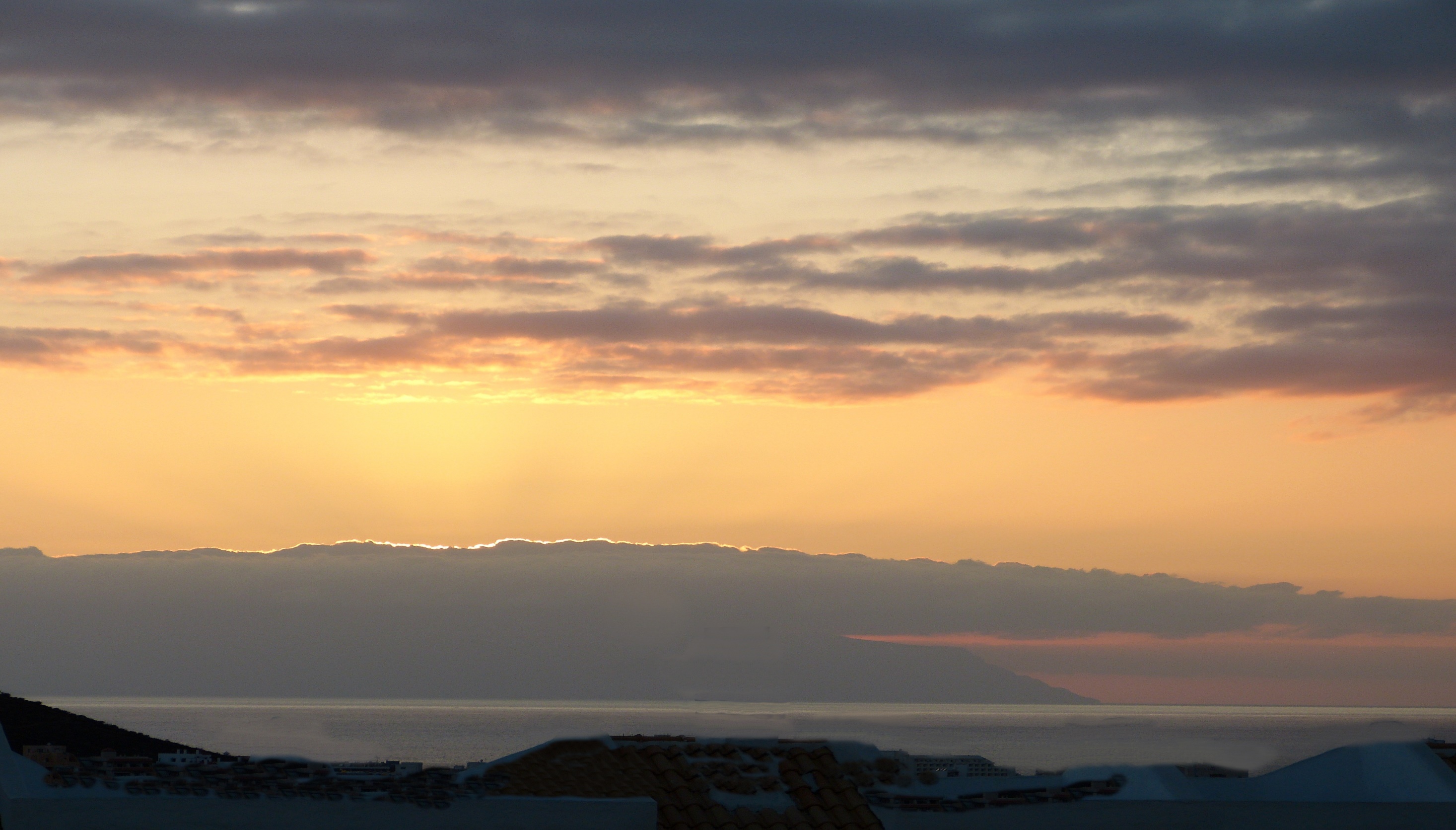 God’s servant – a comfort for Jerusalem
Isaiah 51:1-52:12
A Highway to Zion 51:1-11
“You’re mine – don’t be afraid” 51:12-23
Loved and valued 52:1-10
Get ready to leave 52:11-12
Echo of Exodus
Fundamental differences – “leave behind…”
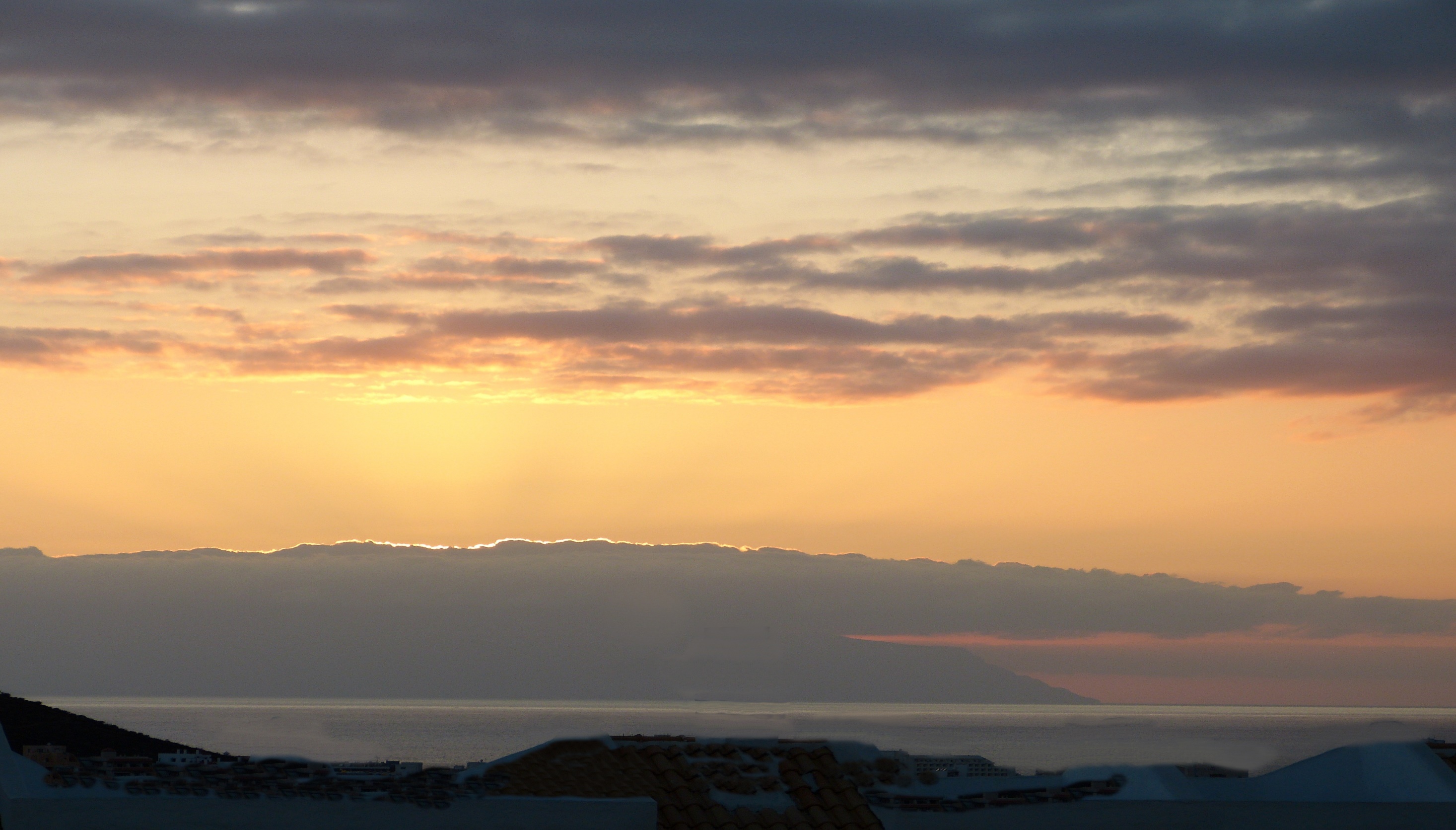 God’s servant – a comfort for Jerusalem
Isaiah 51:1-52:12
A Highway to Zion 51:1-11
“You’re mine – don’t be afraid” 51:12-23
Loved and valued 52:1-10
Get ready to leave 52:11-12
Echo of Exodus
Fundamental differences – “leave behind…”
Electrifying moment
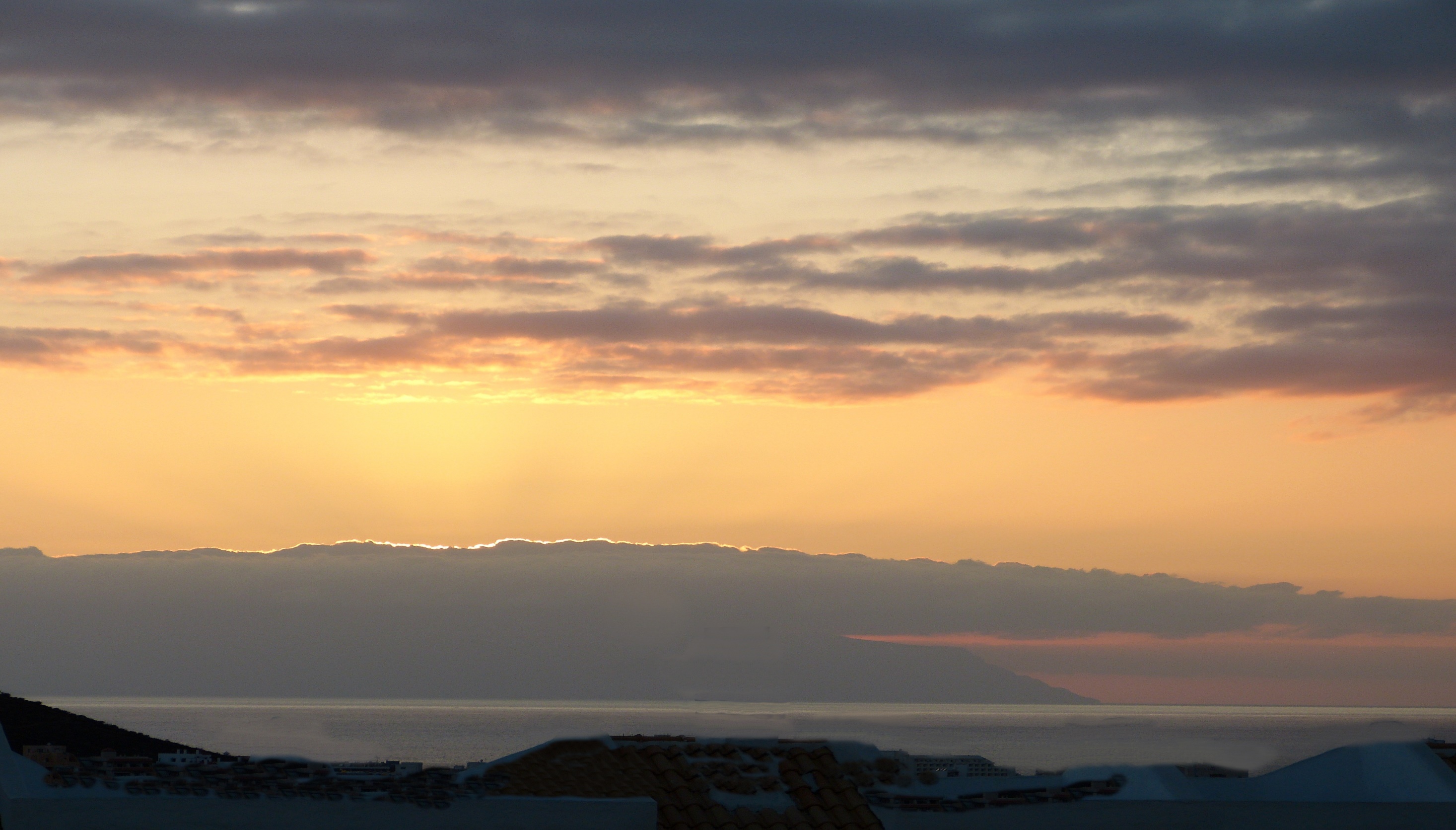 God’s servant – a comfort for Jerusalem
Isaiah 51:1-52:12
A Highway to Zion 51:1-11
“You’re mine – don’t be afraid” 51:12-23
Loved and valued 52:1-10
Get ready to leave 52:11-12
Echo of Exodus
Fundamental differences – “leave behind…”
Electrifying moment
God’s servant at work – spiritual recovery (49:1-6)
Is it too small a thing for you to be my servant to restore the tribes of Jacob and bring back those of Israel I have kept. I will also make you a light to the Gentiles, that you might bring my salvation of the ends of the earth” (49:6)
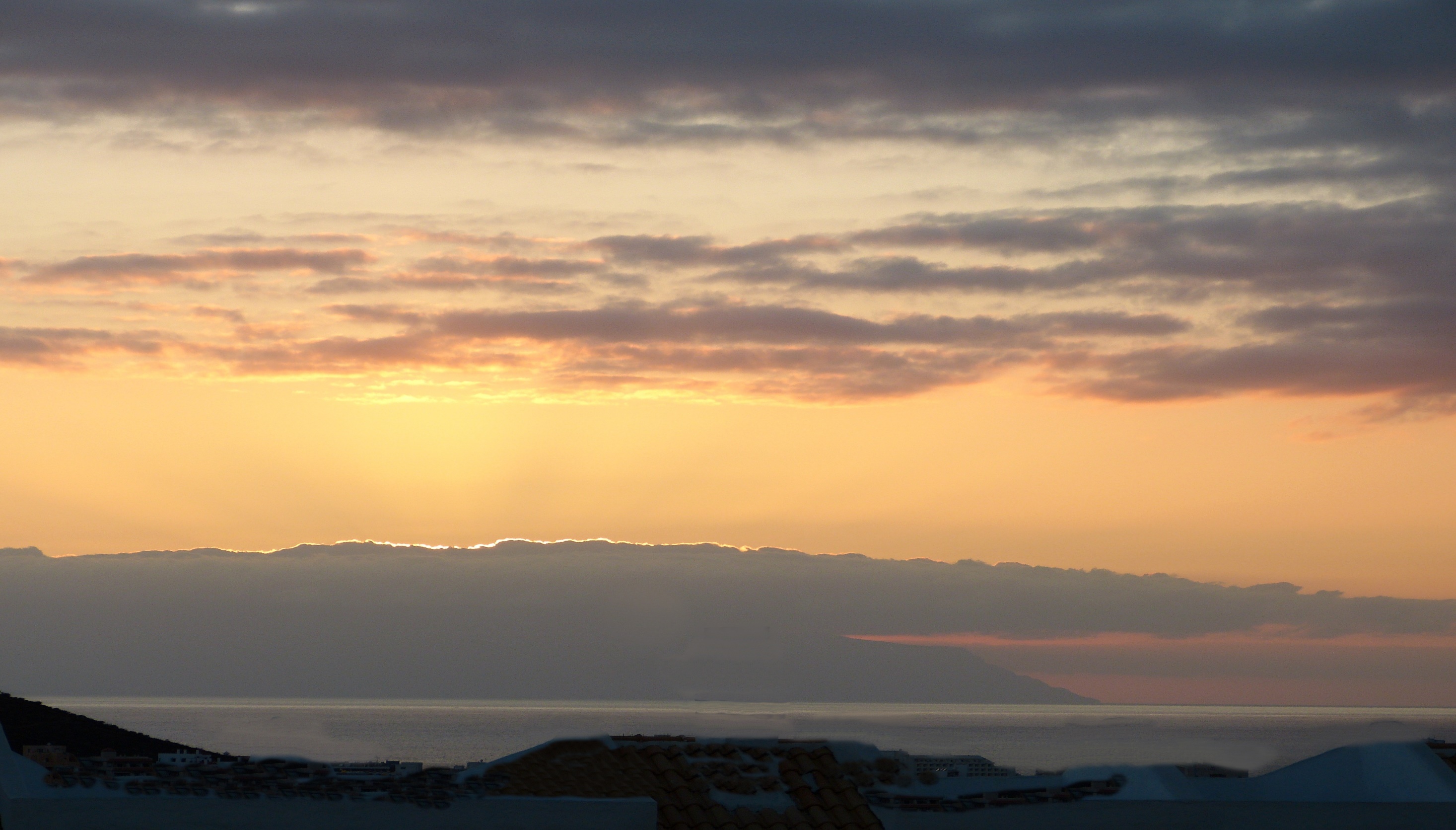 God’s servant – a comfort for Jerusalem
Isaiah 51:1-52:12
A Highway to Zion 51:1-11
“You’re mine – don’t be afraid” 51:12-23
Loved and valued 52:1-10
Get ready to leave 52:11-12
Echo of Exodus
Fundamental differences – “leave behind…”
Electrifying moment
Call to holiness
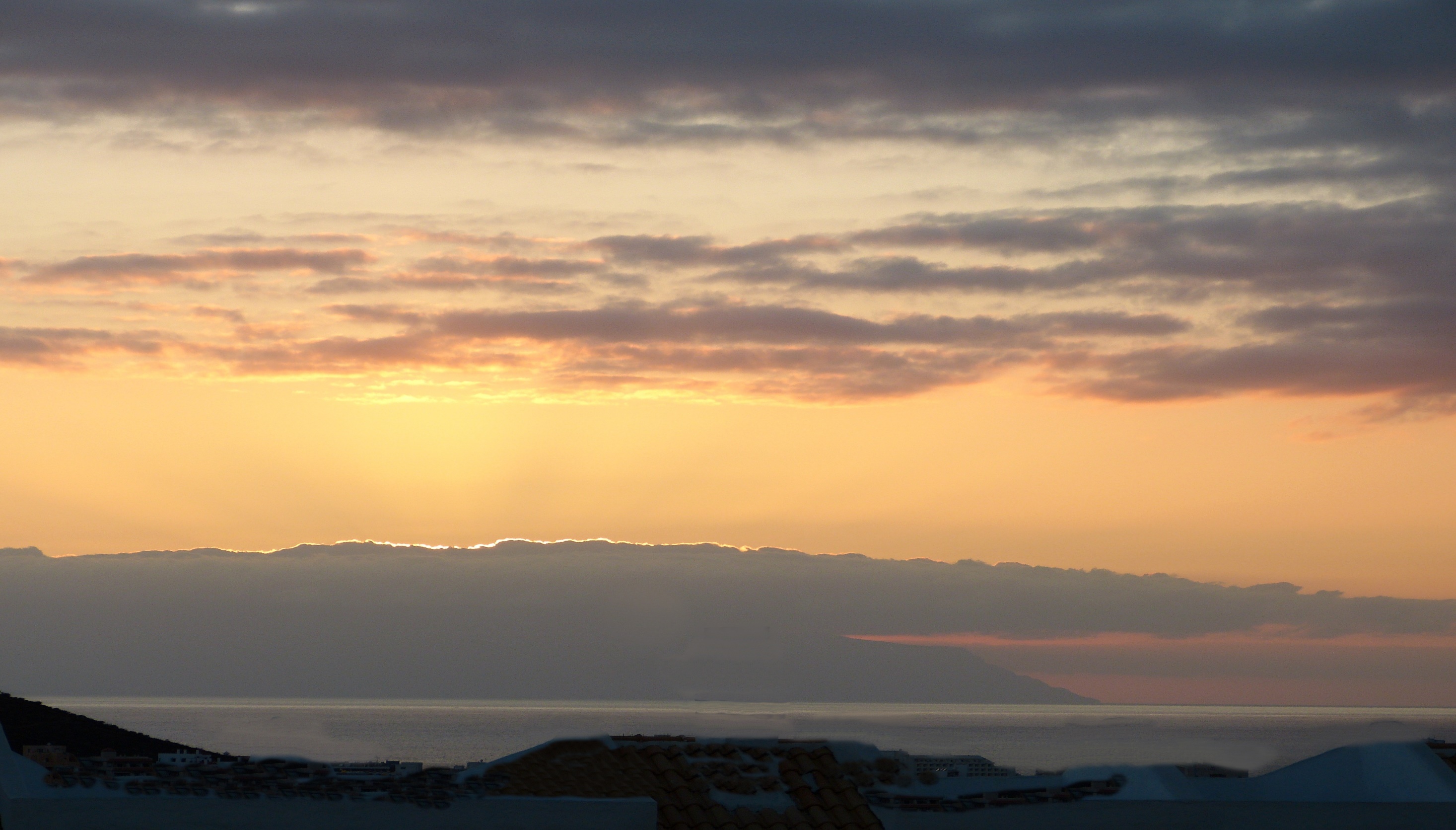 God’s servant – a comfort for Jerusalem
Isaiah 51:1-52:12
A Highway to Zion 51:1-11
“You’re mine – don’t be afraid” 51:12-23
Loved and valued 52:1-10
Get ready to leave 52:11-12
Echo of Exodus
Fundamental differences – “leave behind…”
Electrifying moment
Call to holiness
Different mind-set needed
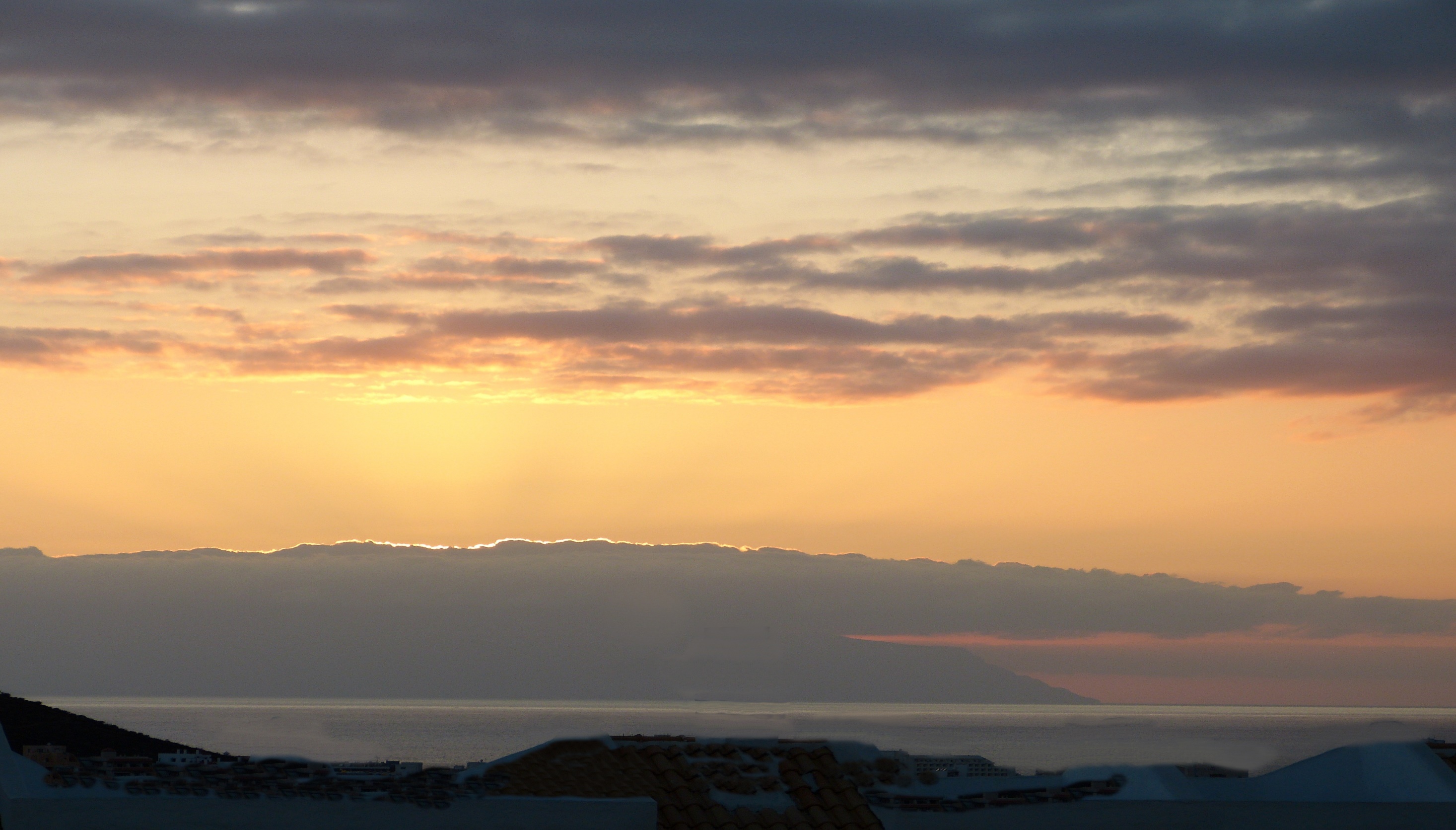 God’s servant – a comfort for Jerusalem
Isaiah 51:1-52:12
A Highway to Zion 51:1-11
“You’re mine – don’t be afraid” 51:12-23
Loved and valued 52:1-10
Get ready to leave 52:11-12
Challenges and comfort for us
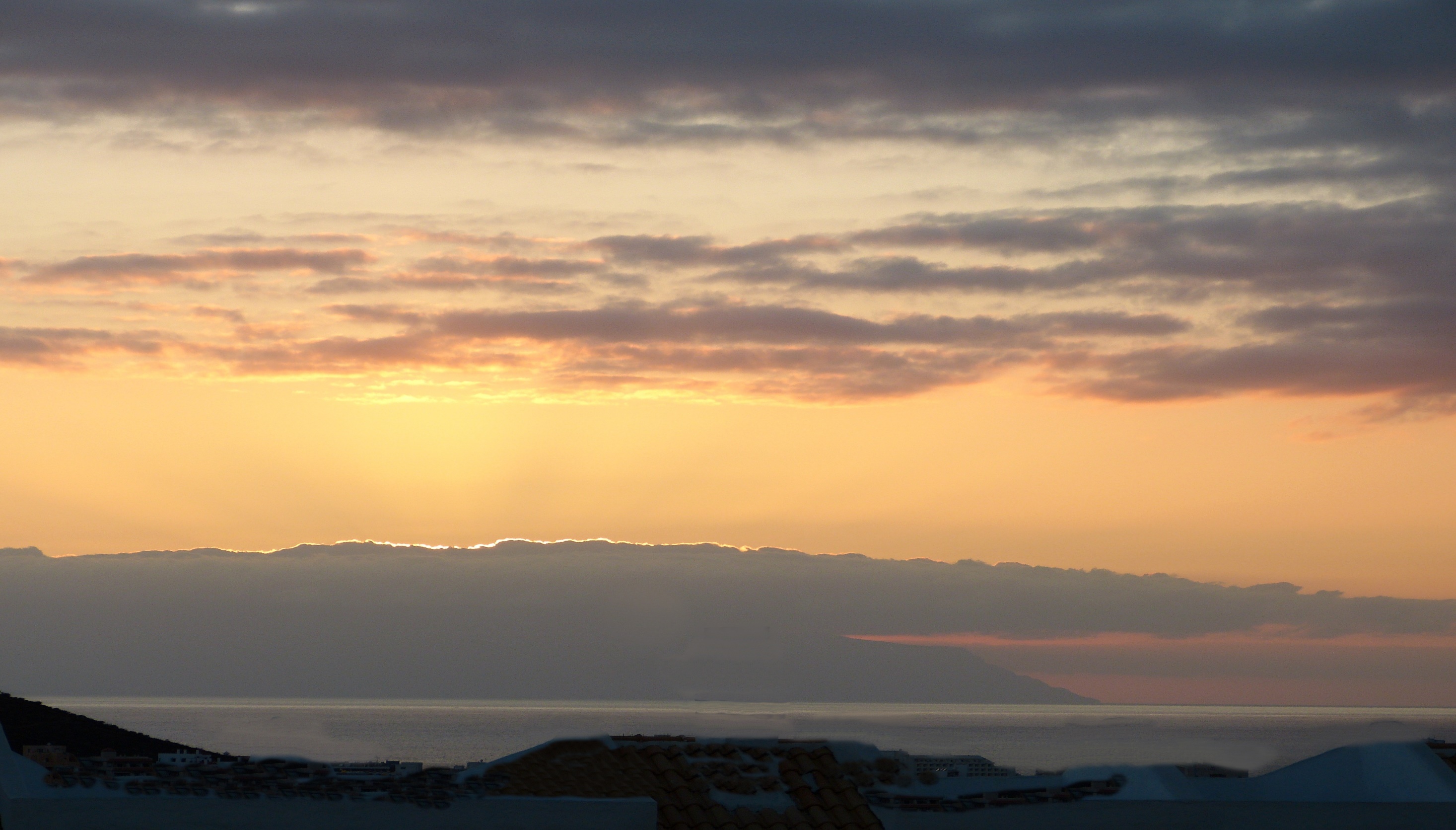 God’s servant – a comfort for Jerusalem
Isaiah 51:1-52:12
A Highway to Zion 51:1-11
“You’re mine – don’t be afraid” 51:12-23
Loved and valued 52:1-10
Get ready to leave 52:11-12
Challenges and comfort for us
We too are pilgrims
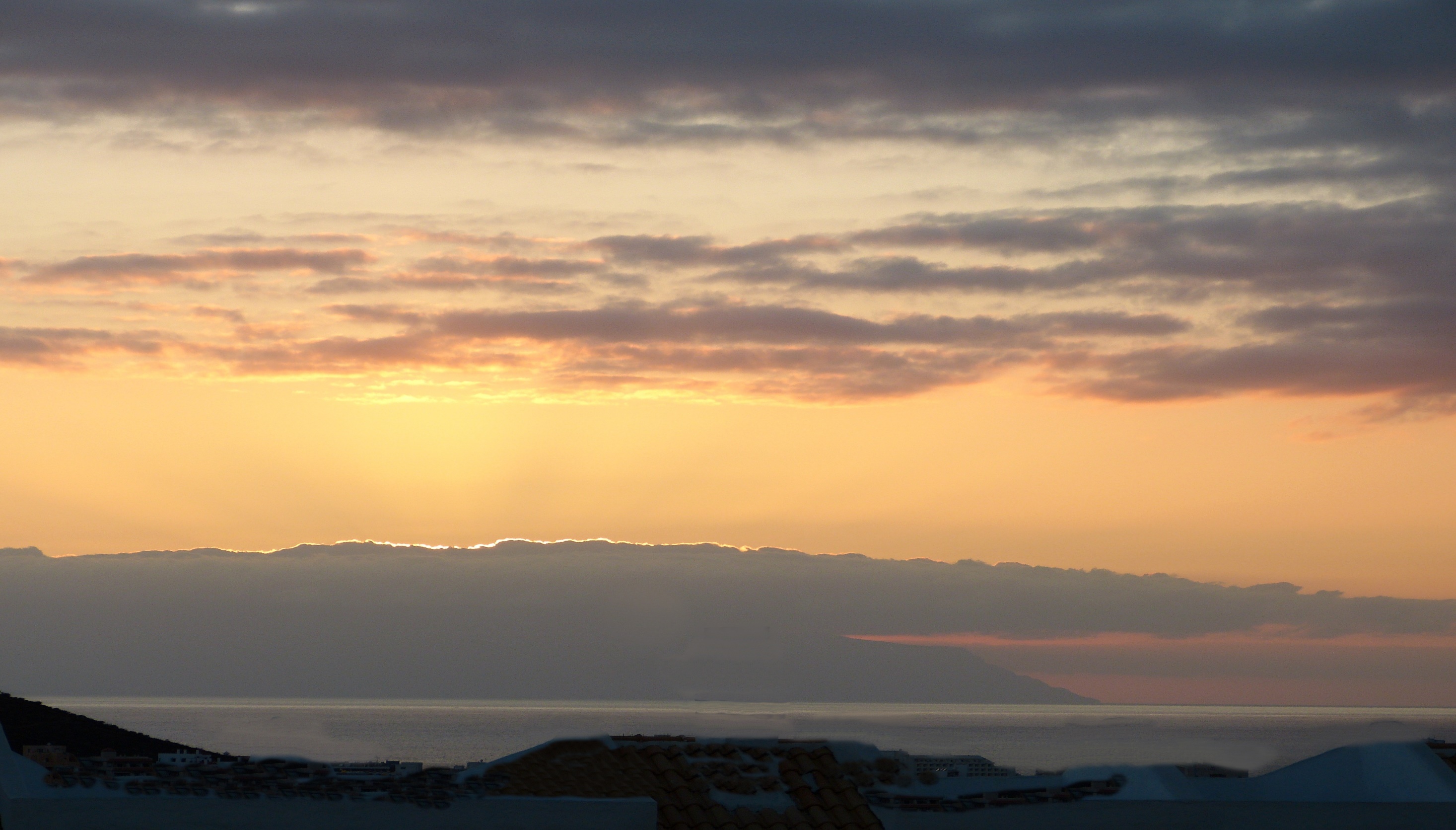 God’s servant – a comfort for Jerusalem
Isaiah 51:1-52:12
A Highway to Zion 51:1-11
“You’re mine – don’t be afraid” 51:12-23
Loved and valued 52:1-10
Get ready to leave 52:11-12
Challenges and comfort for us
We too are pilgrims
Our sins have been forgiven
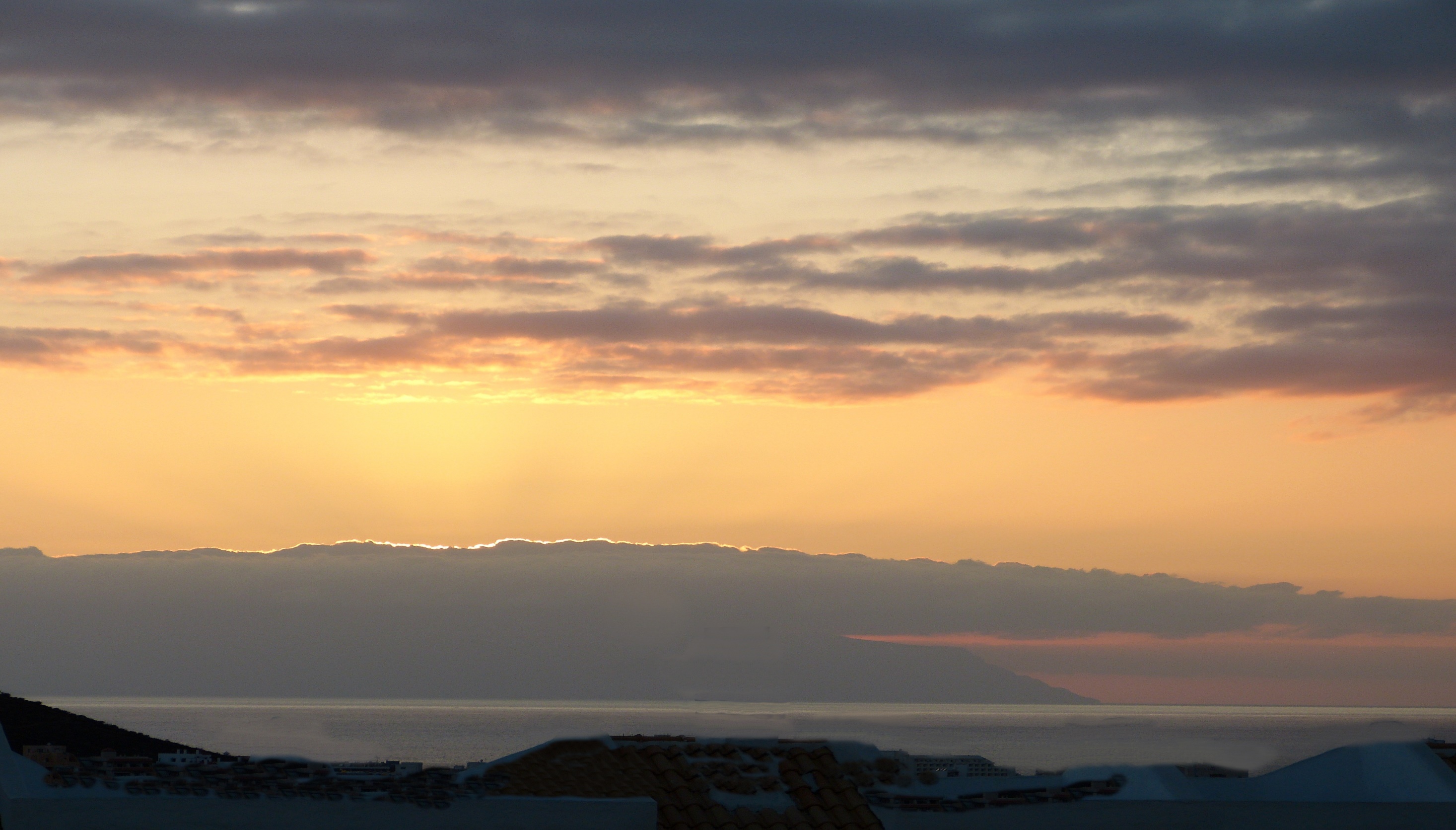 God’s servant – a comfort for Jerusalem
Isaiah 51:1-52:12
A Highway to Zion 51:1-11
“You’re mine – don’t be afraid” 51:12-23
Loved and valued 52:1-10
Get ready to leave 52:11-12
Challenges and comfort for us
We too are pilgrims
Our sins have been forgiven
Remember our identity
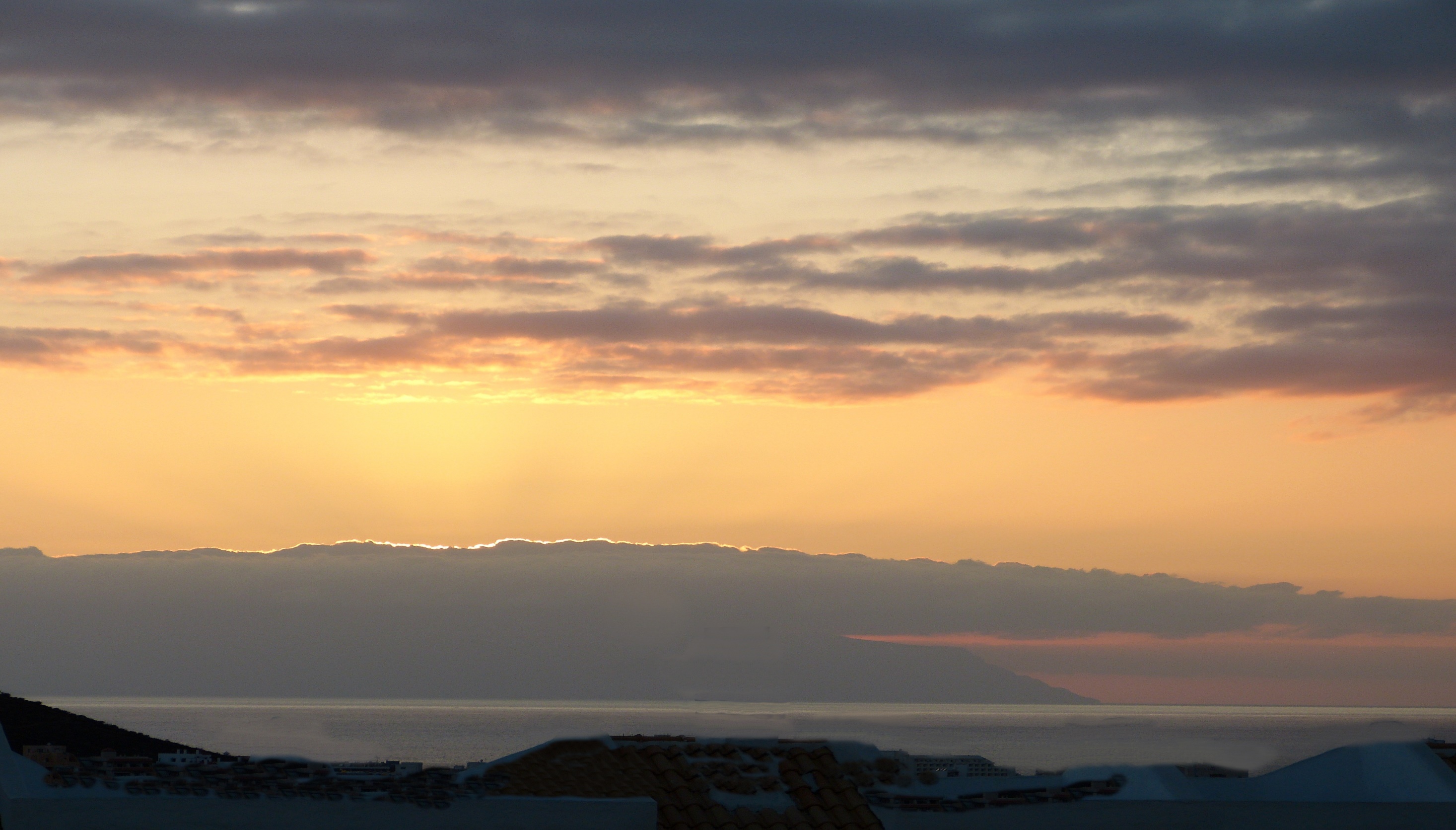 God’s servant – a comfort for Jerusalem
Isaiah 51:1-52:12
A Highway to Zion 51:1-11
“You’re mine – don’t be afraid” 51:12-23
Loved and valued 52:1-10
Get ready to leave 52:11-12
Challenges and comfort for us
We too are pilgrims
Our sins have been forgiven
Remember our identity
Are we ready to leave?